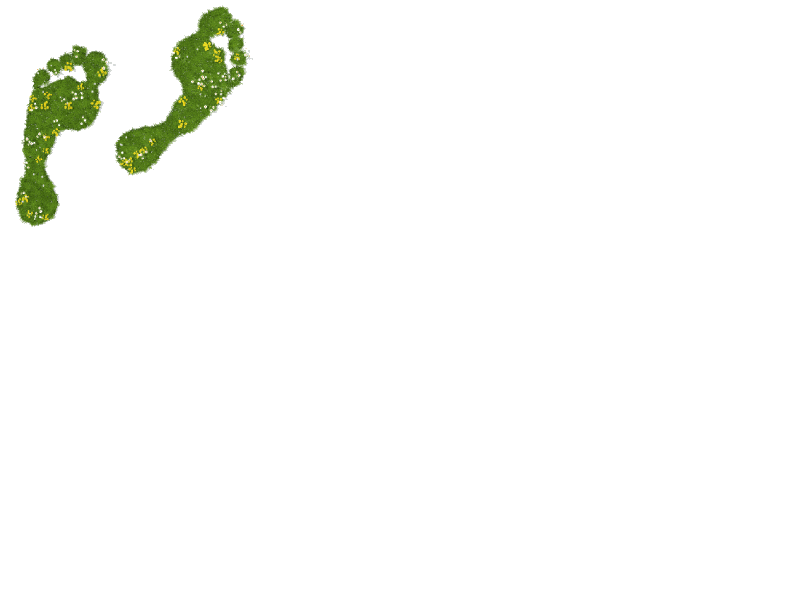 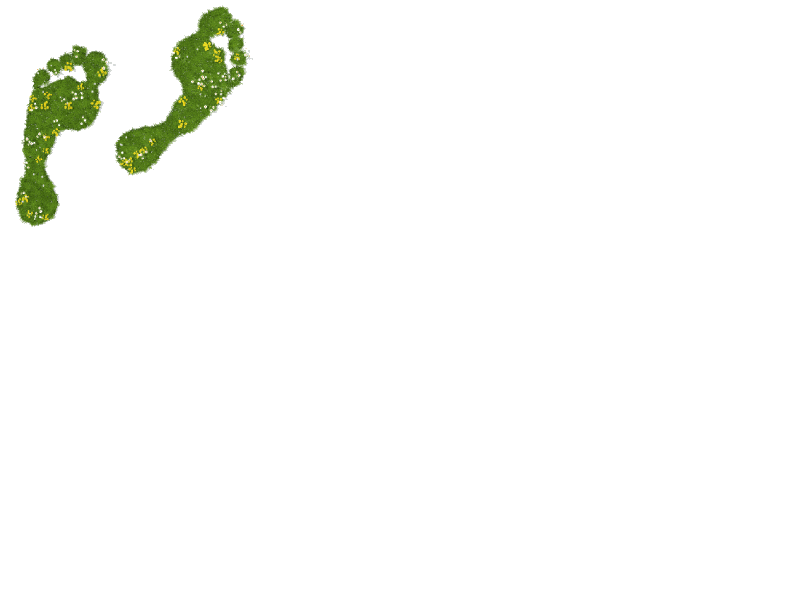 Környezettudatos életmód a Tóvárosiban
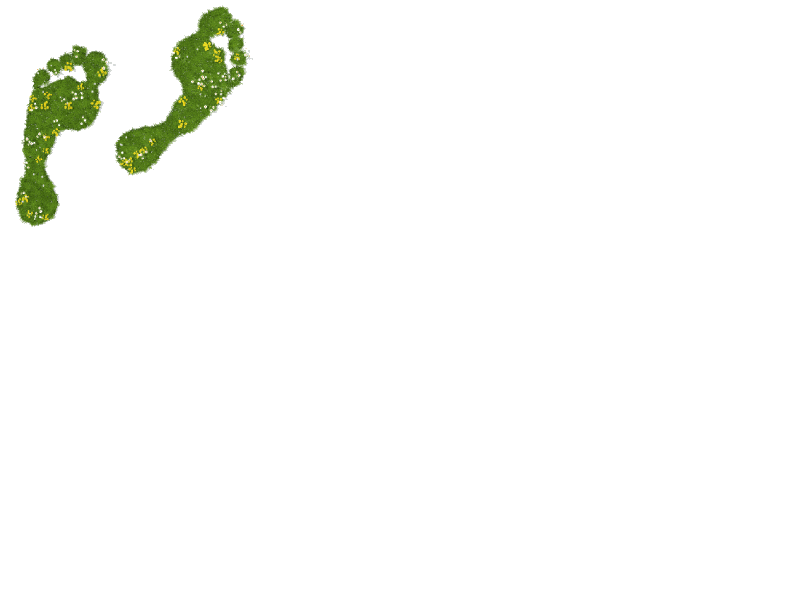 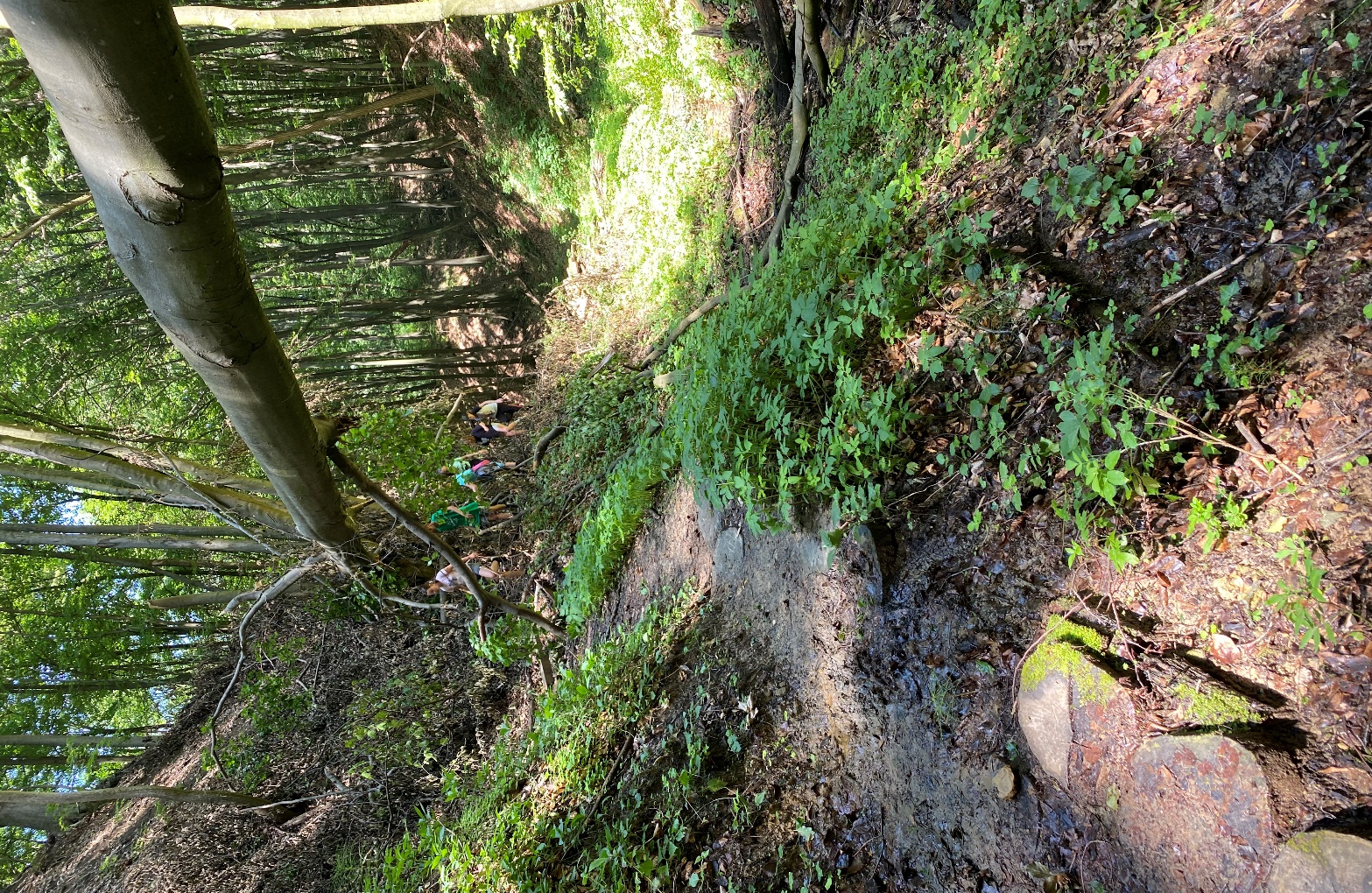 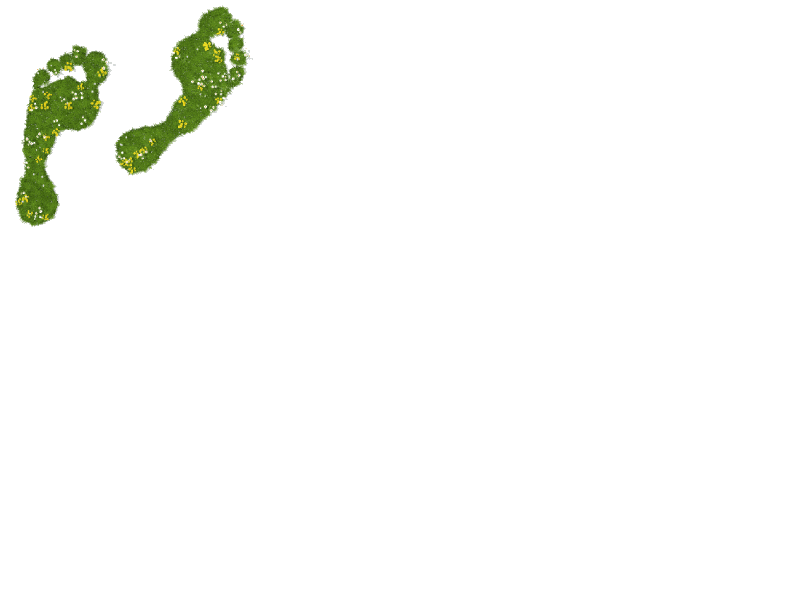 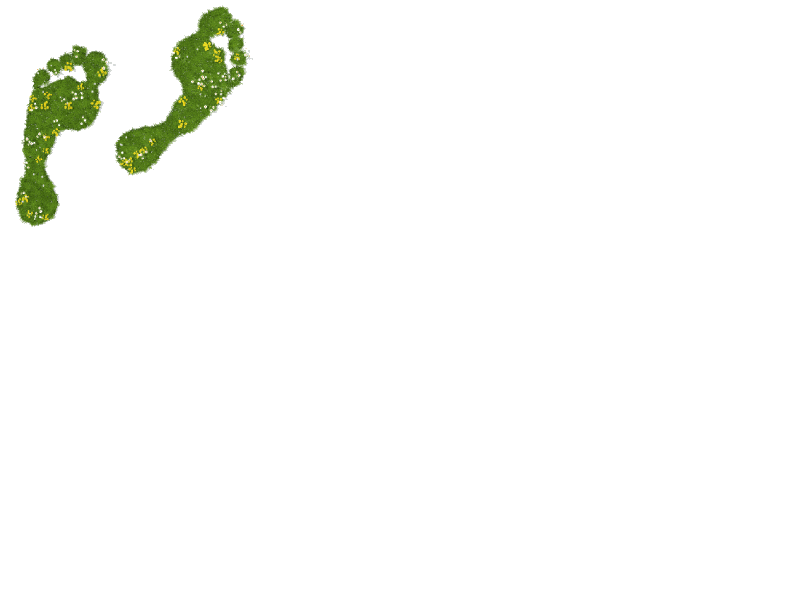 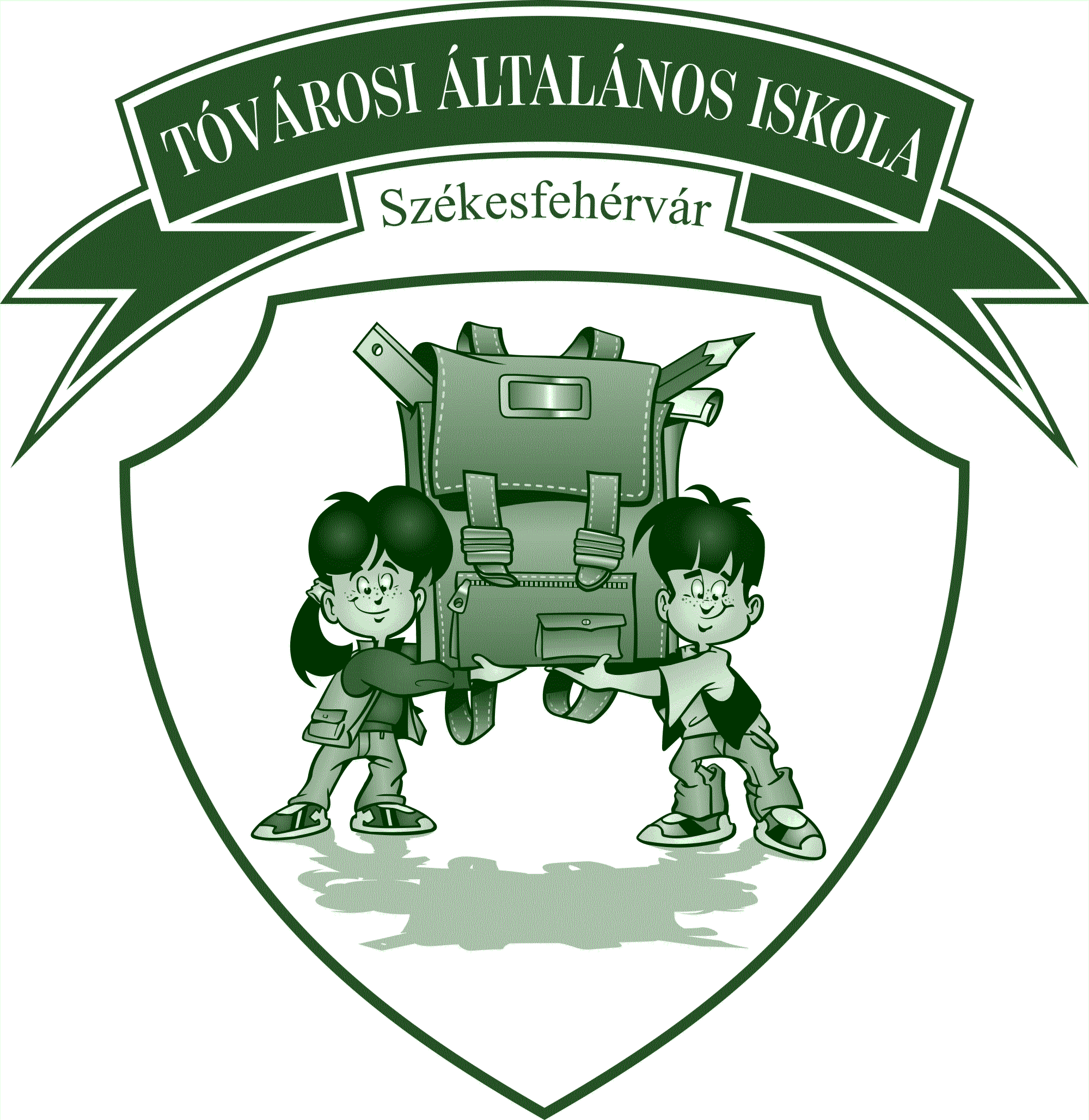 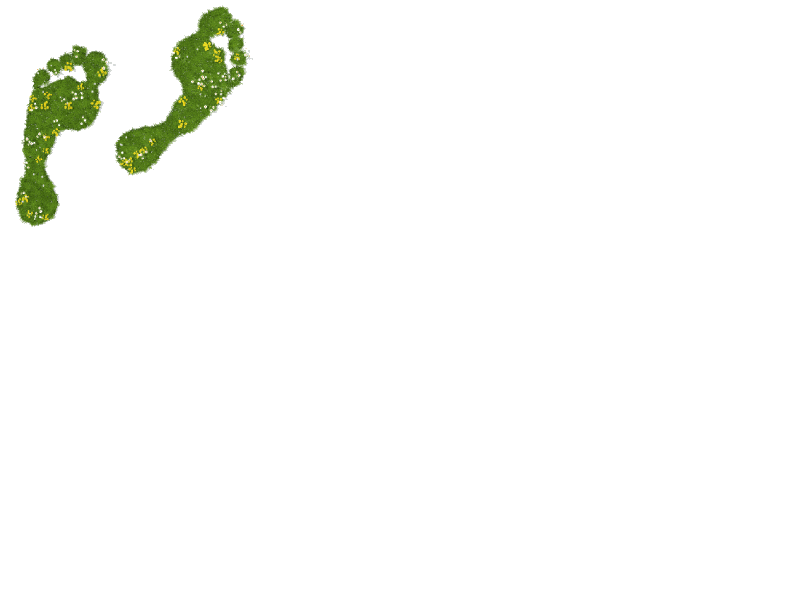 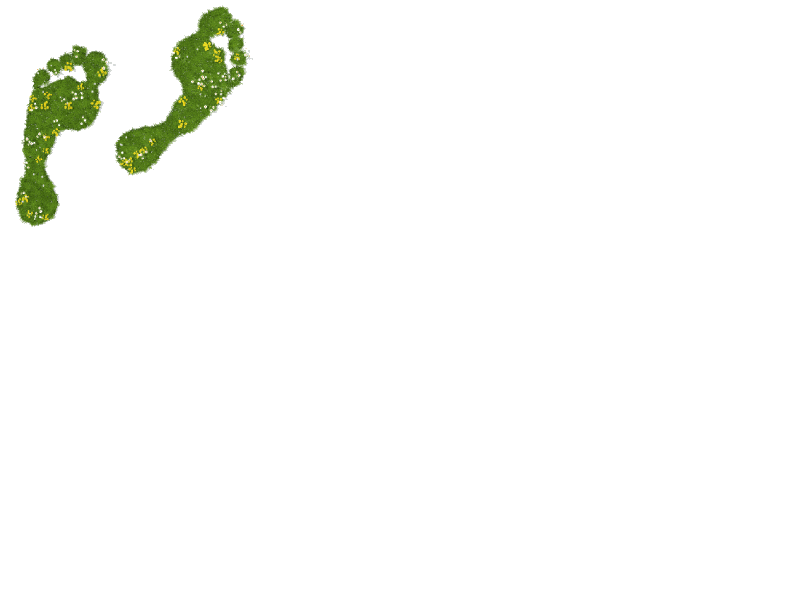 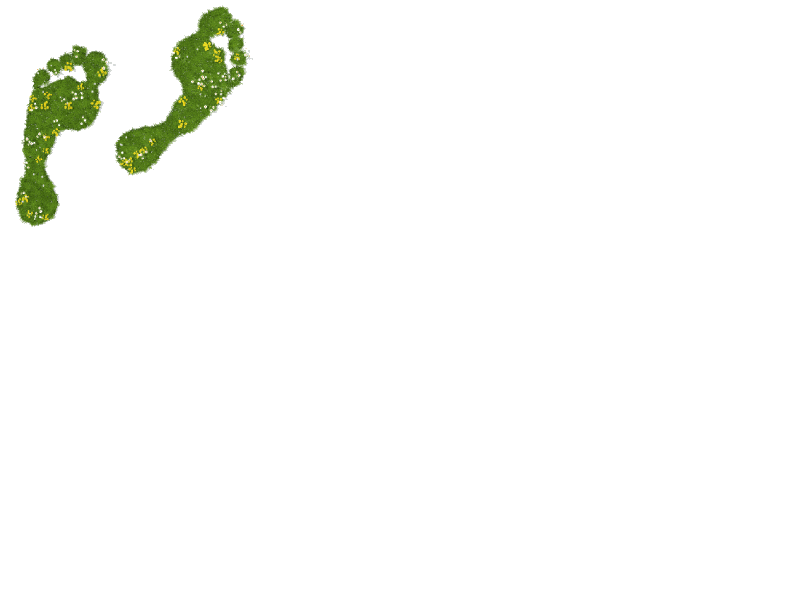 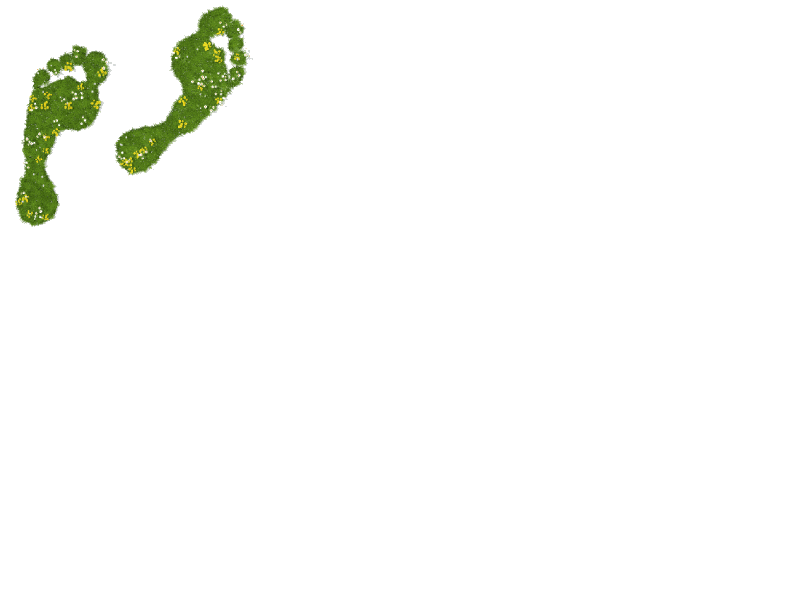 Készítette: Tóth Istvánné, Varga Noémi
Víz napja
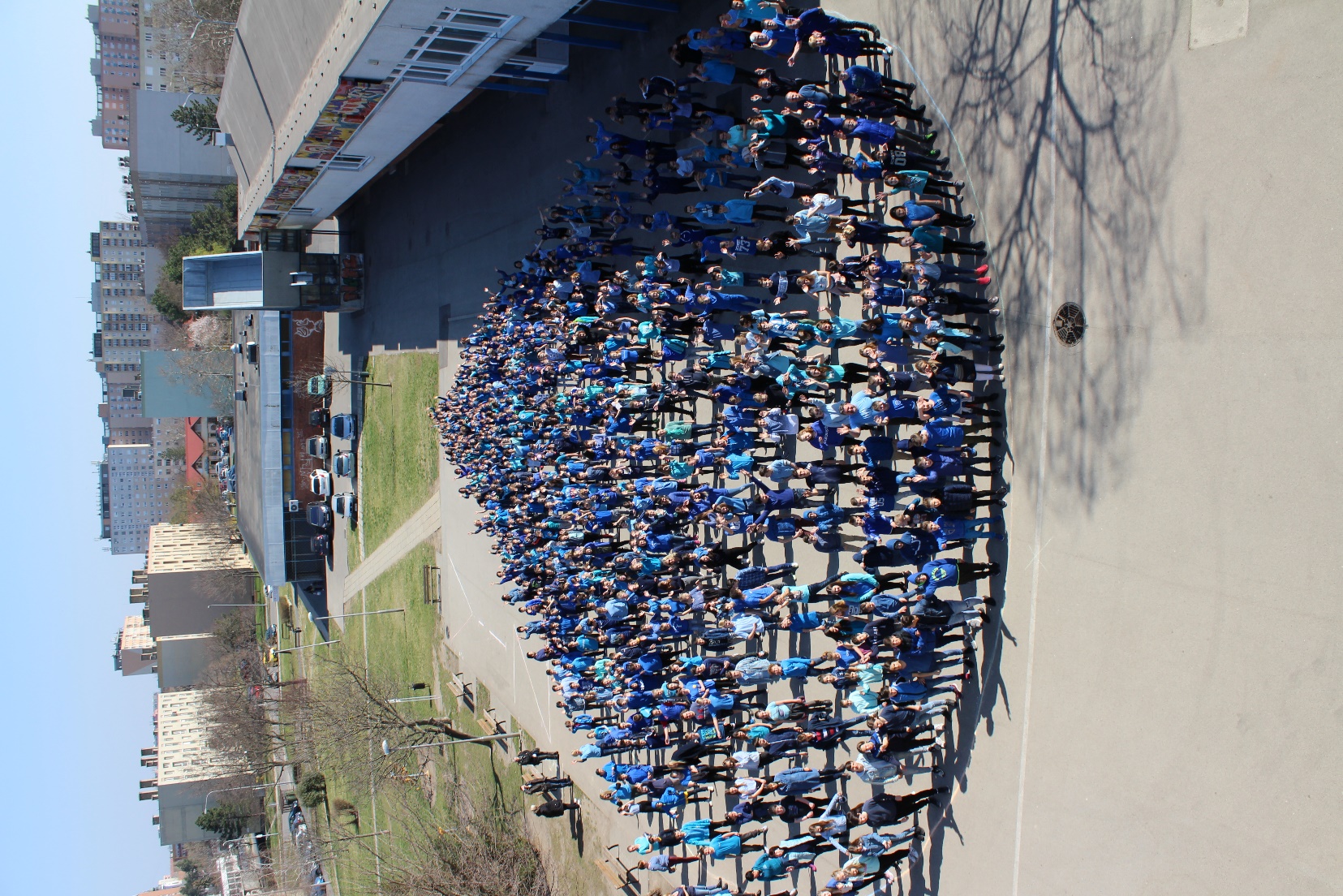 Föld napja
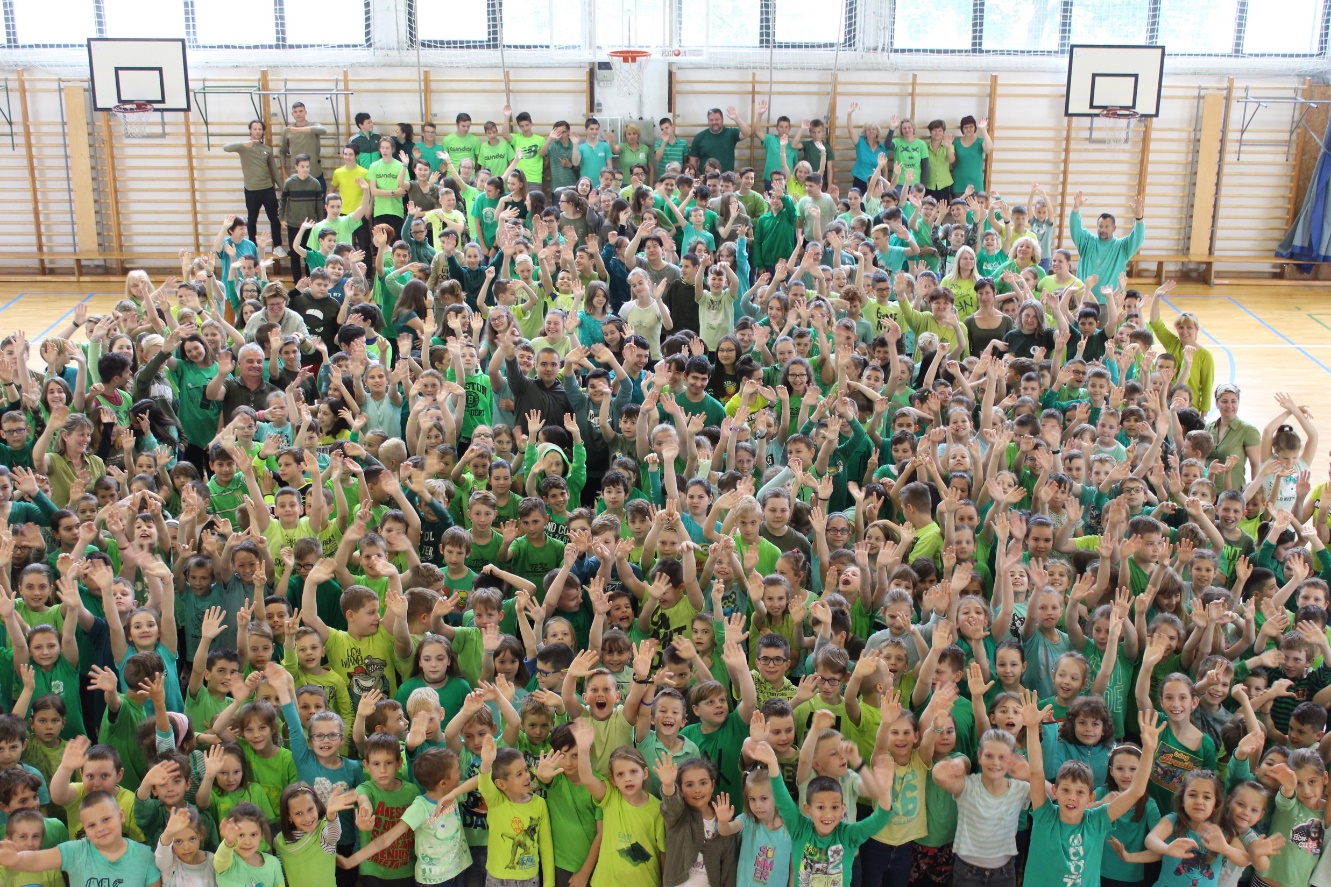 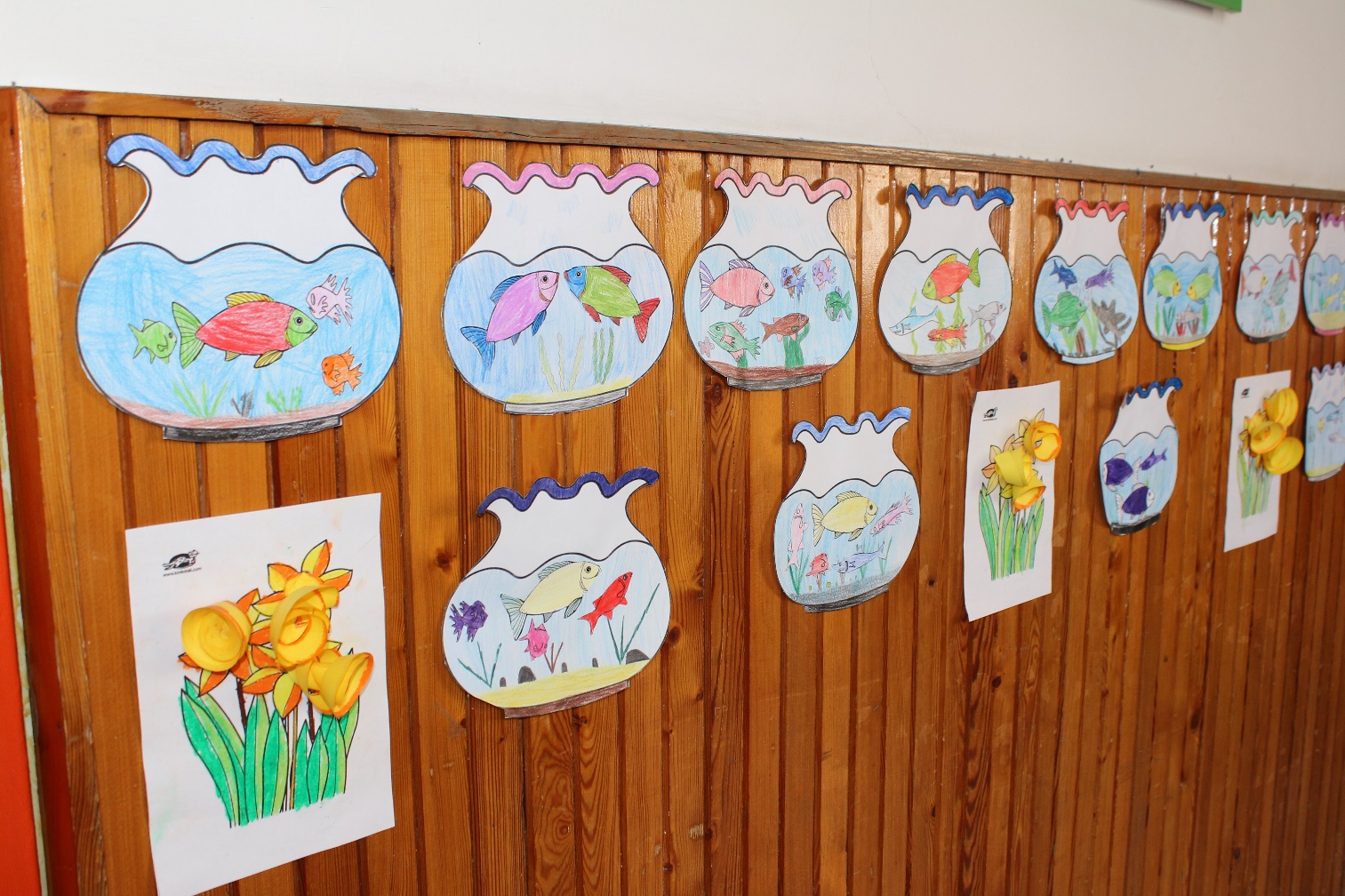 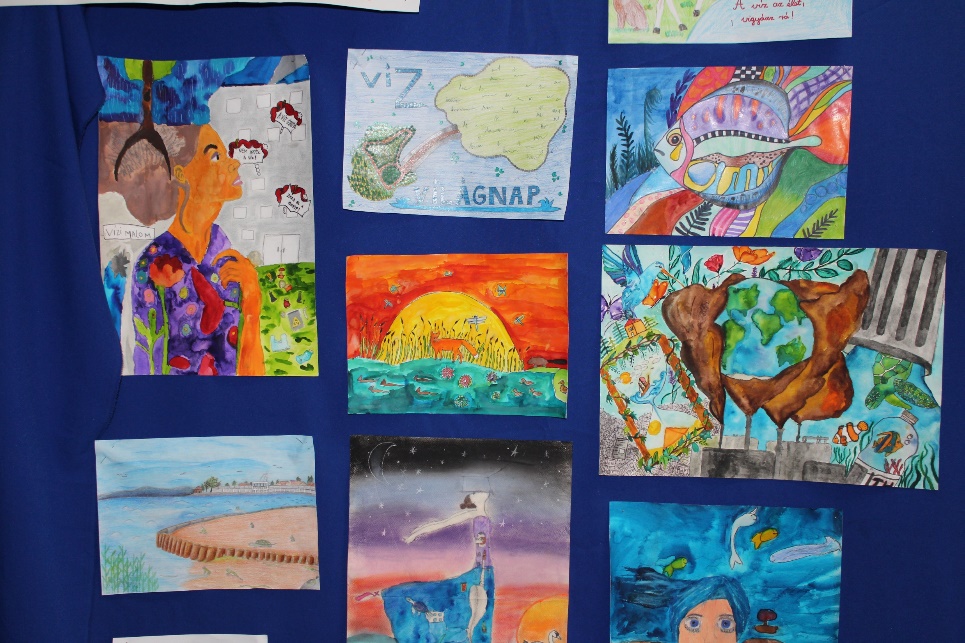 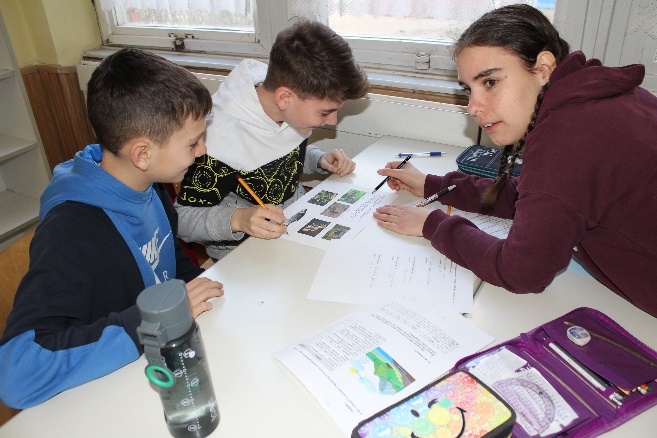 Víz világnapja – pályázatok, vetélkedők
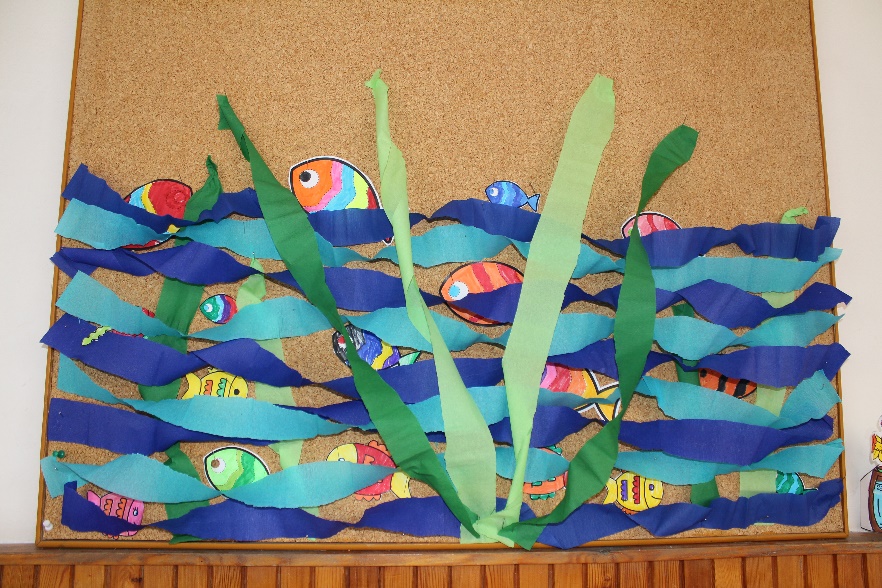 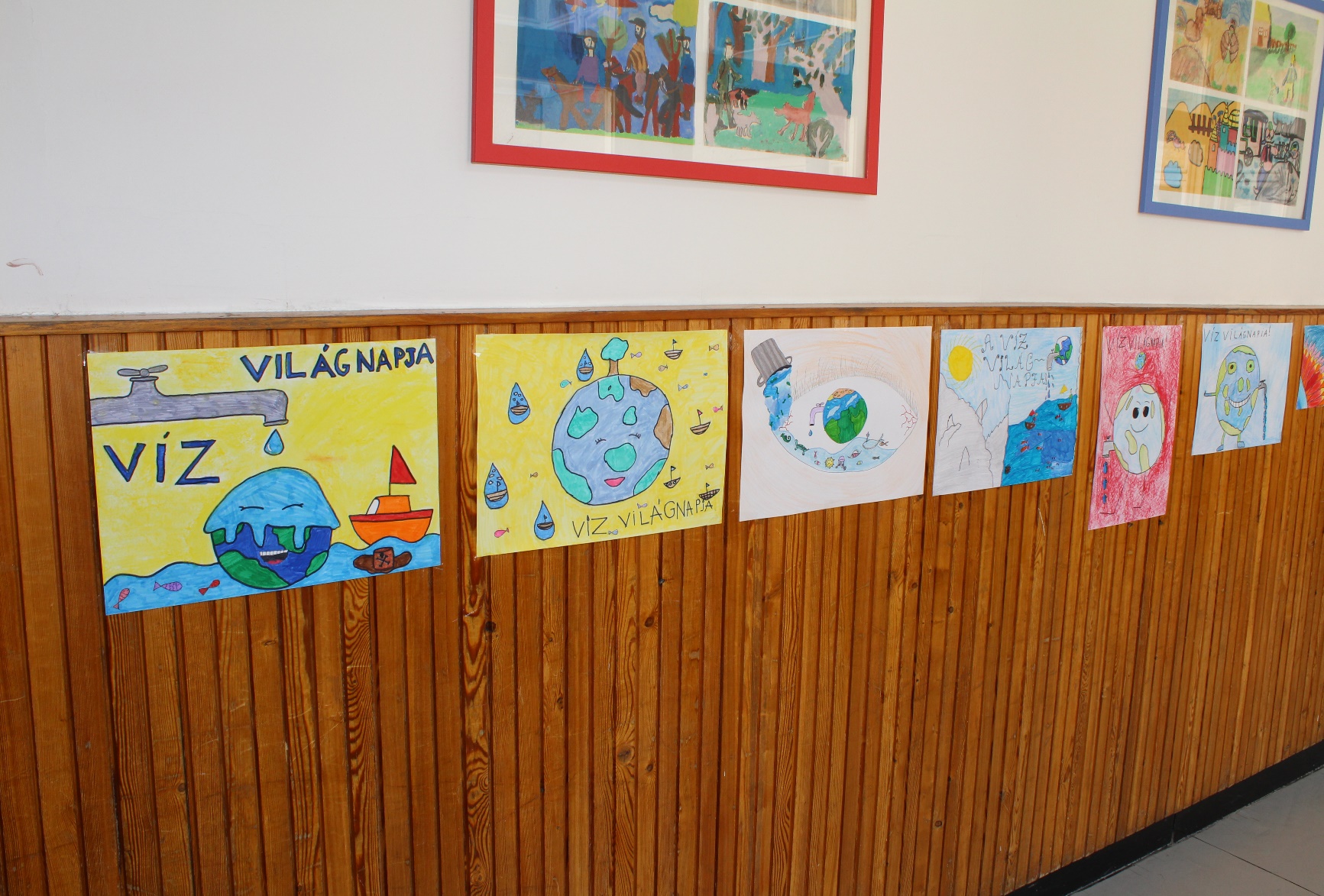 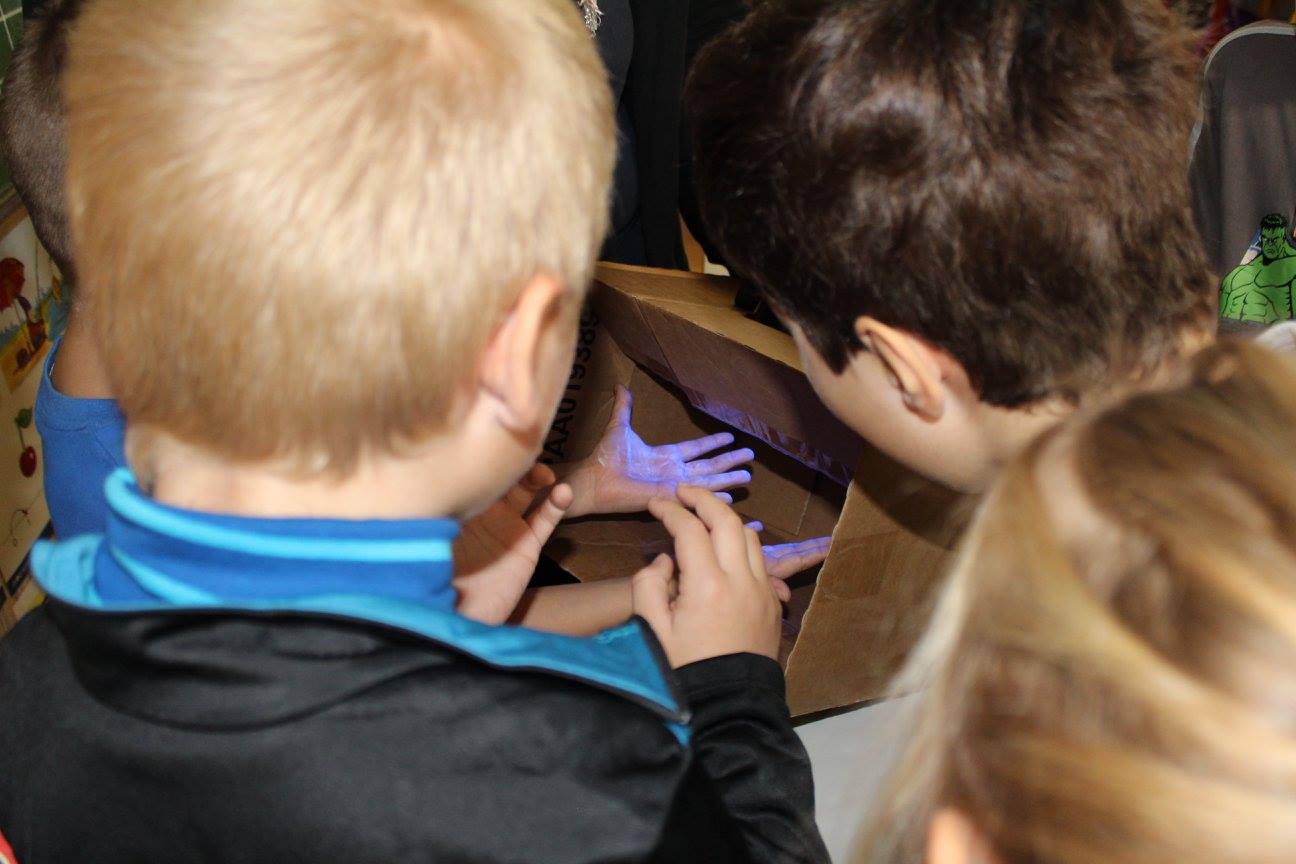 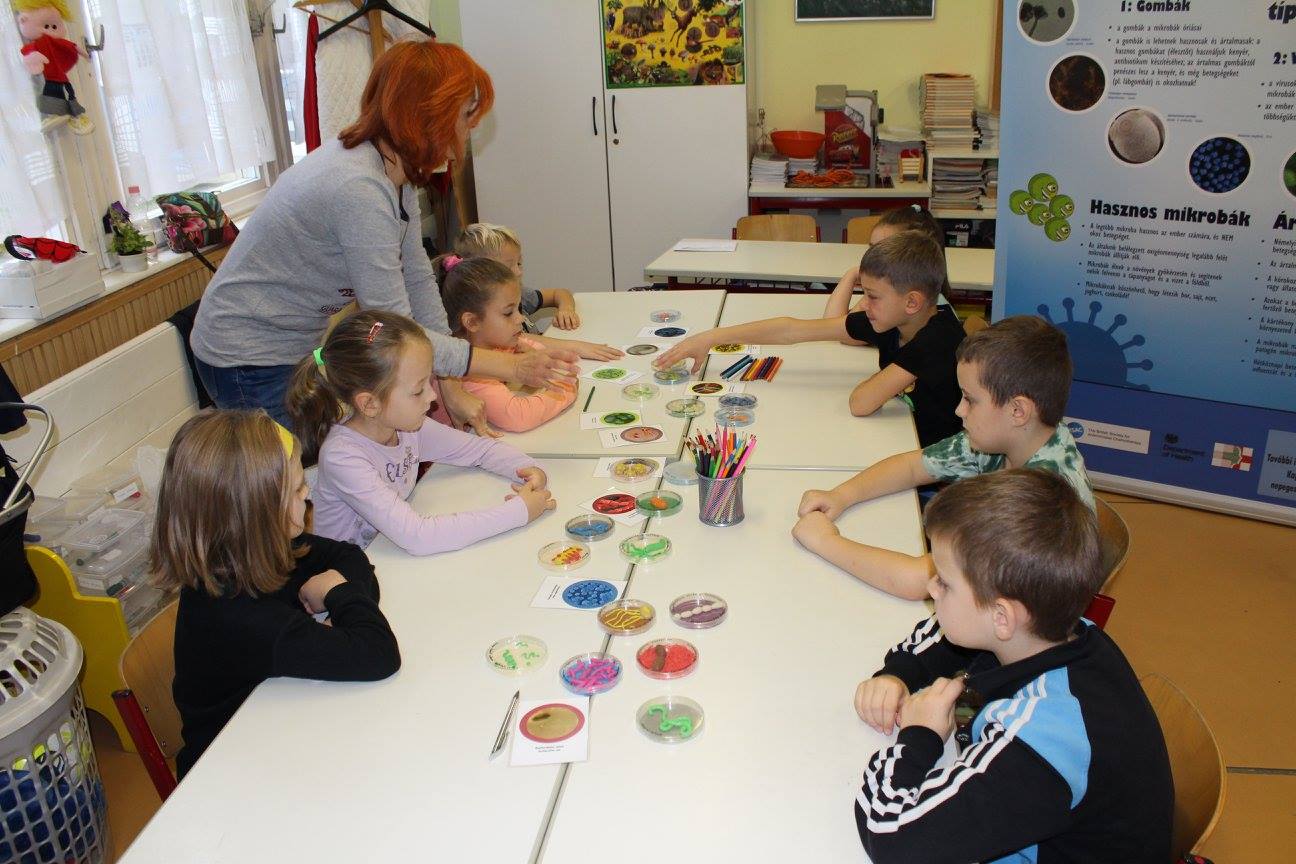 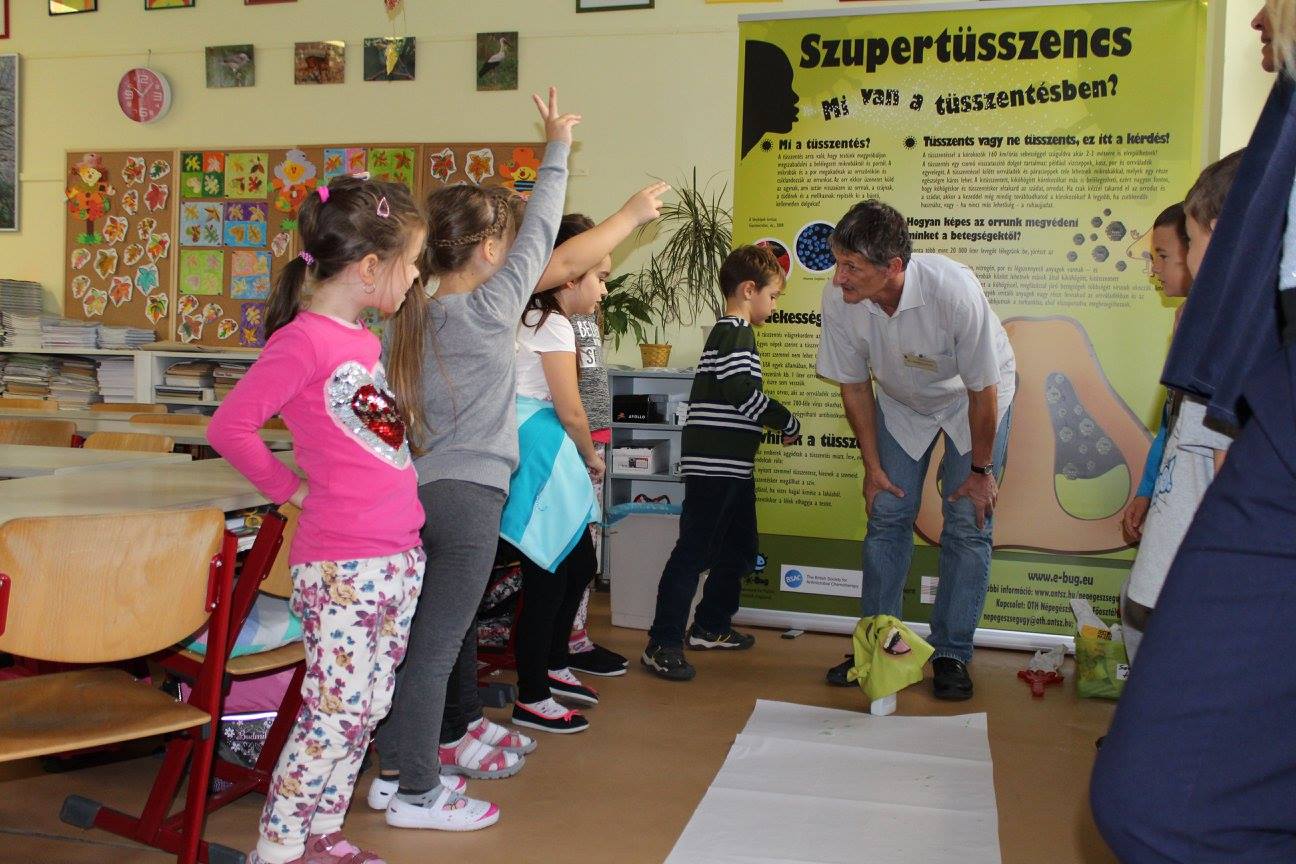 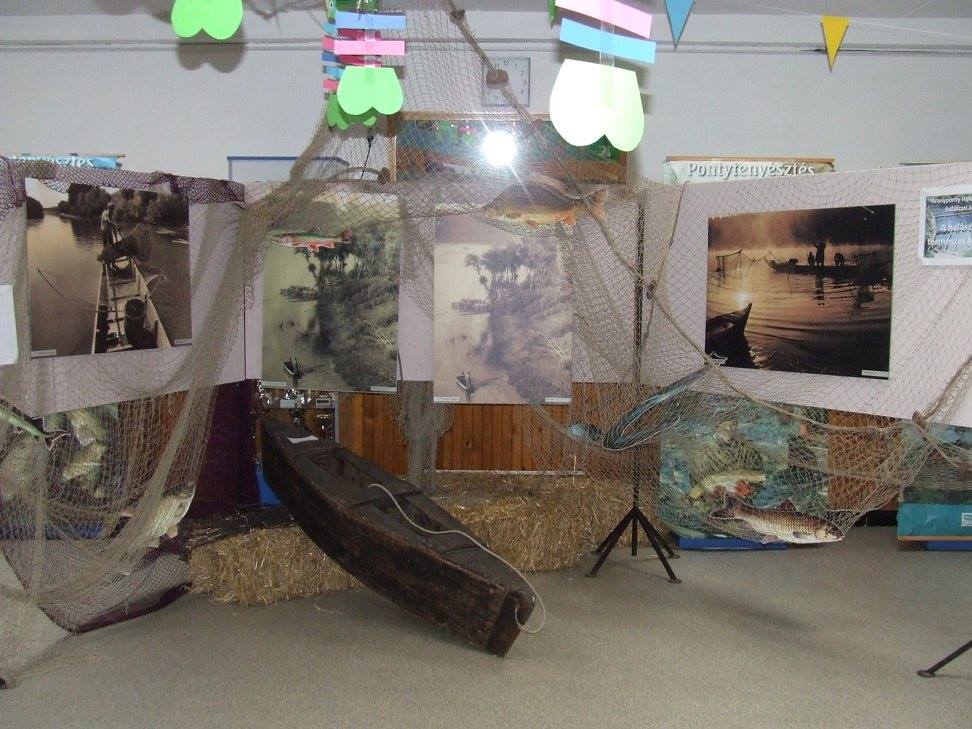 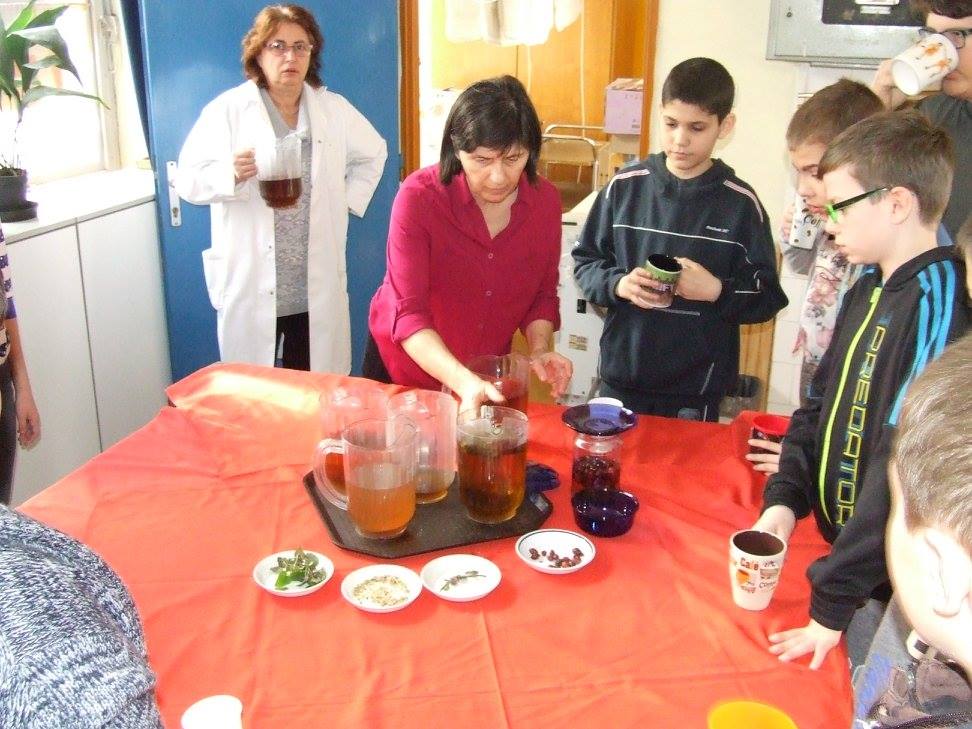 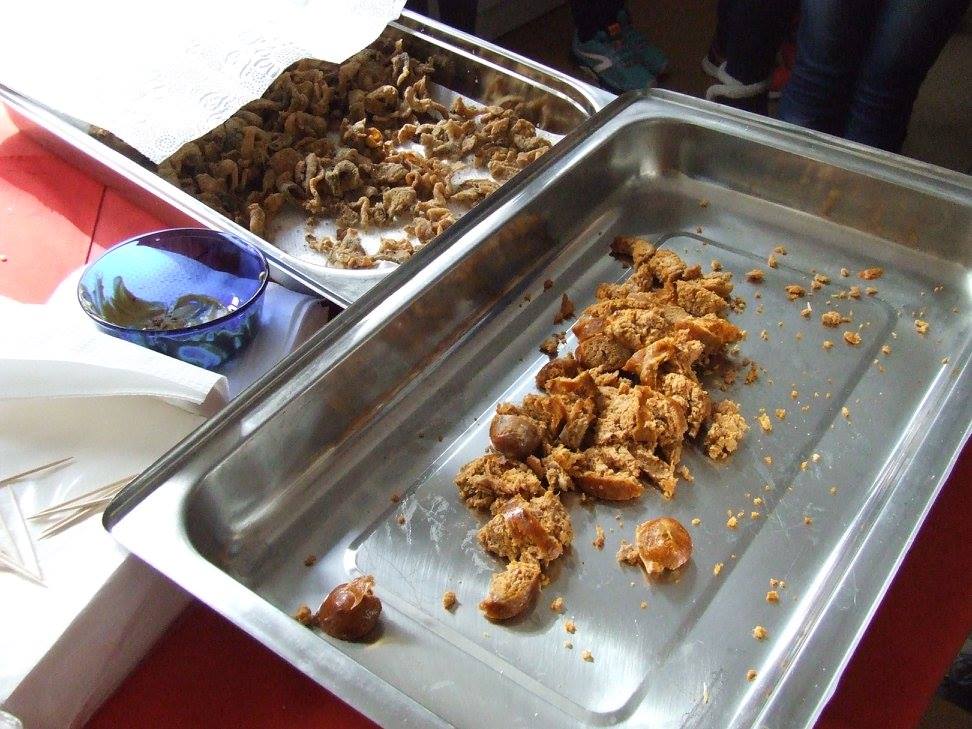 A gyakorlókonyhában az ételek elkészítésénél fontos szempont a fenntarthatóság
Növények – illatok – ízek
Vizeink élővilága és védelme kiállítás
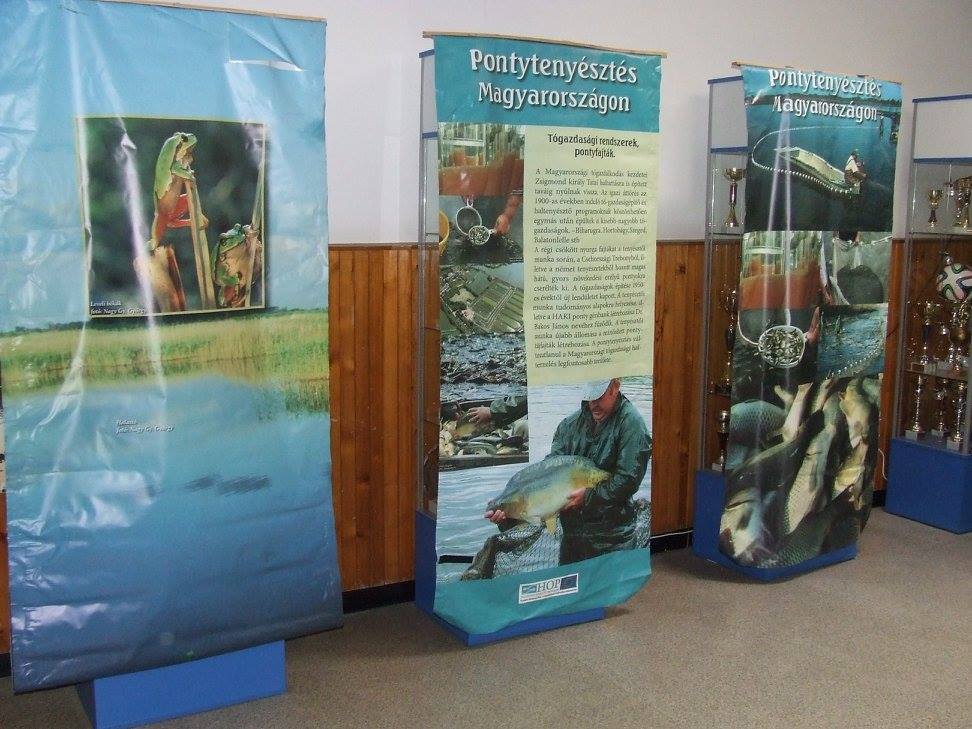 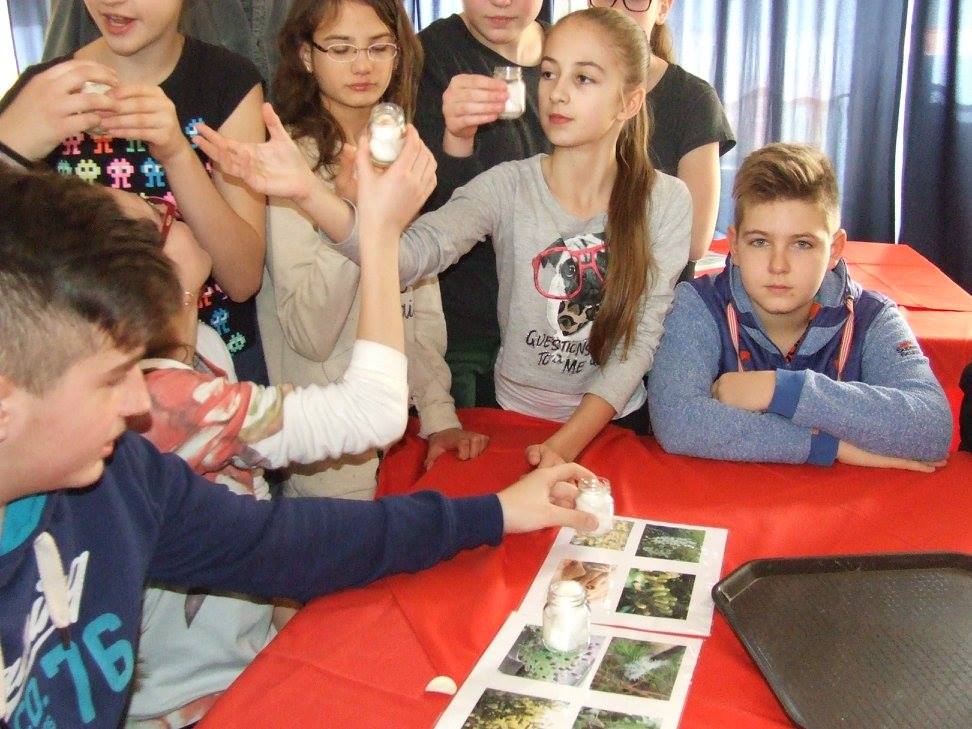 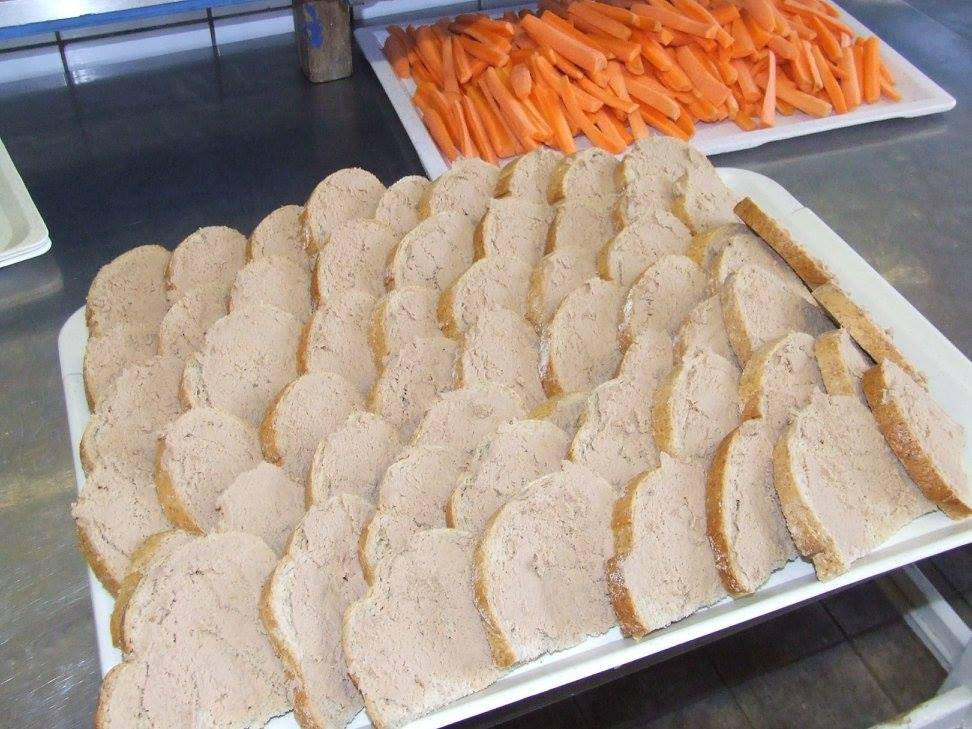 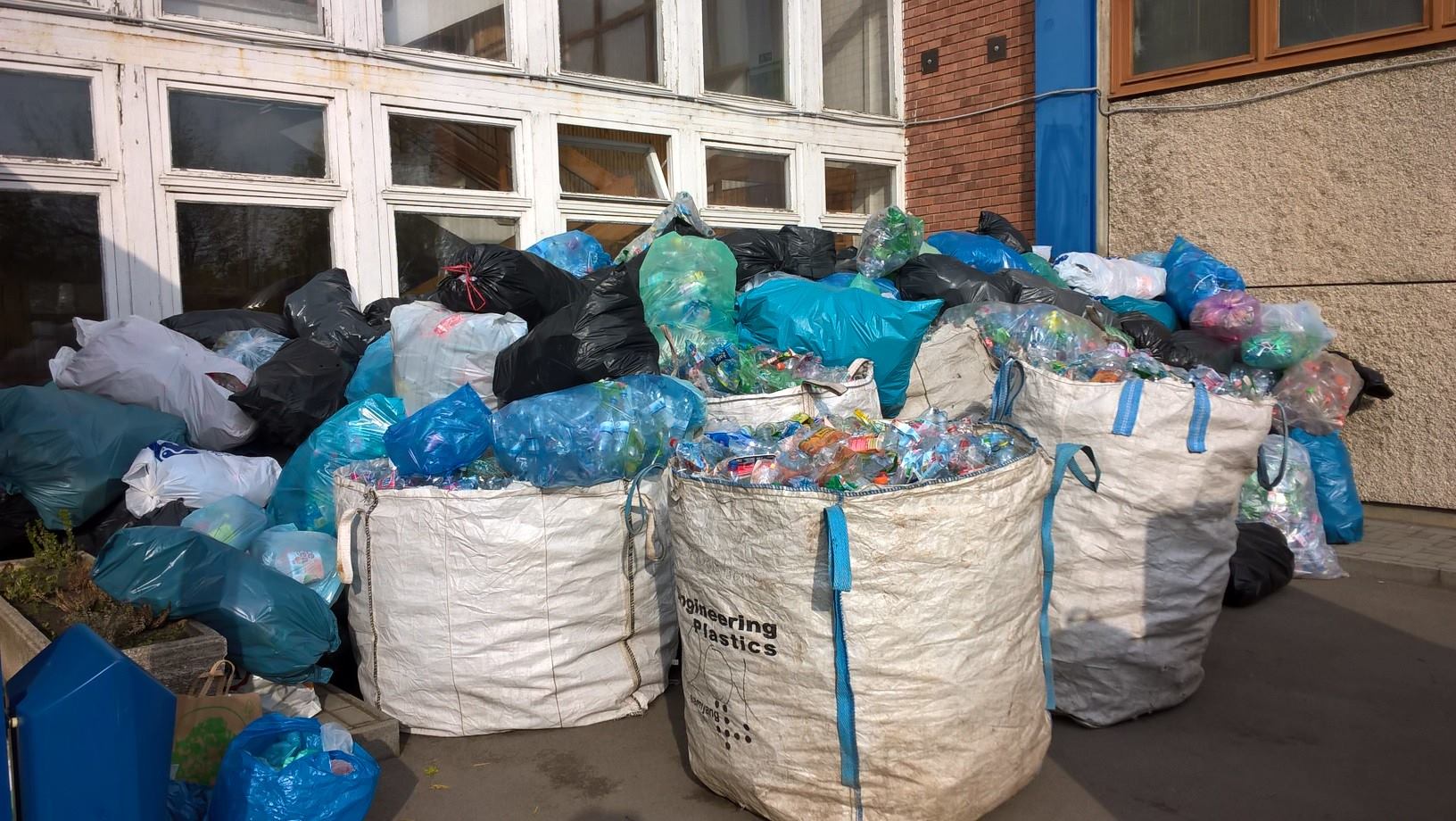 Gyűjtöttük a PET palackot
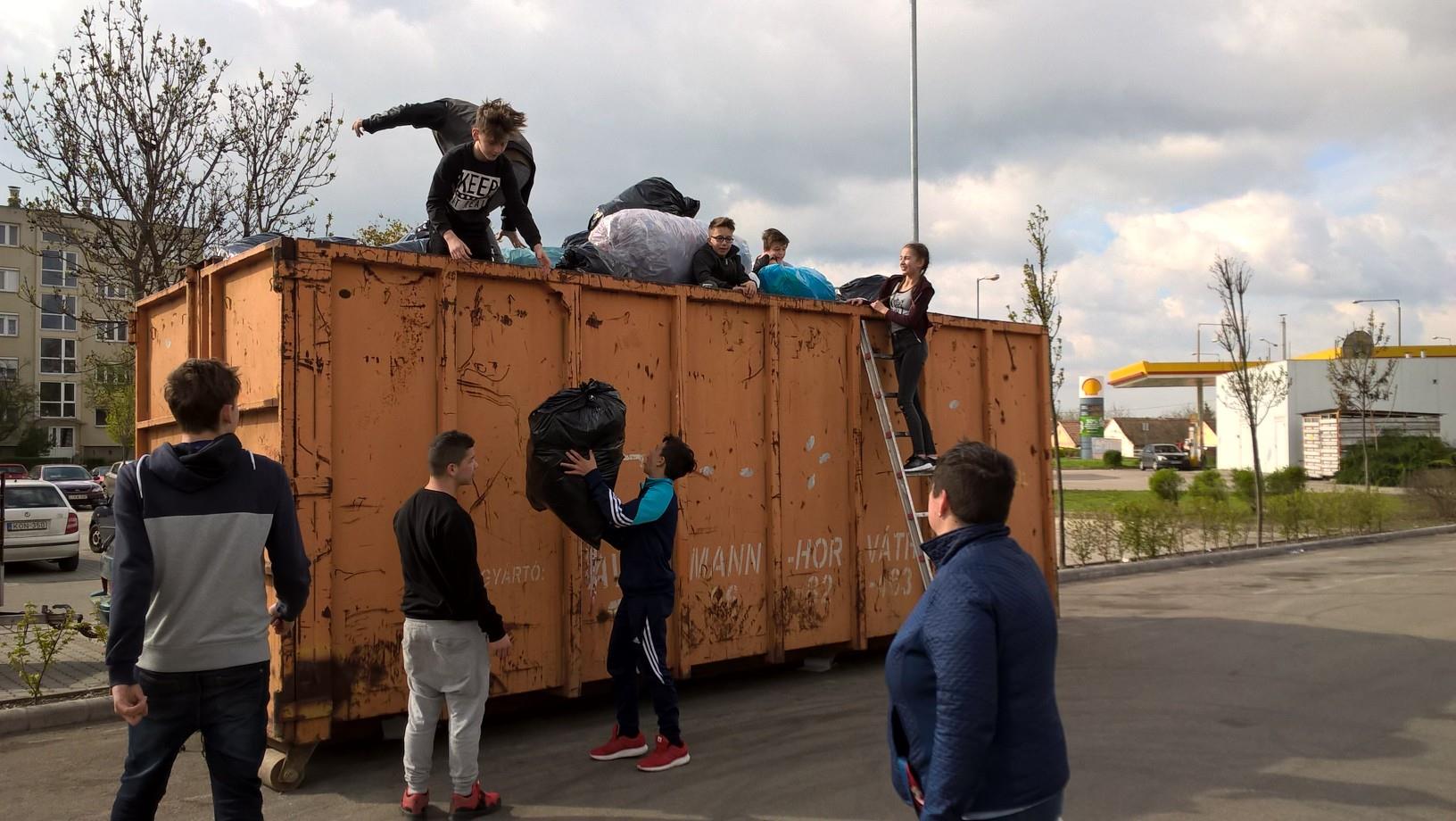 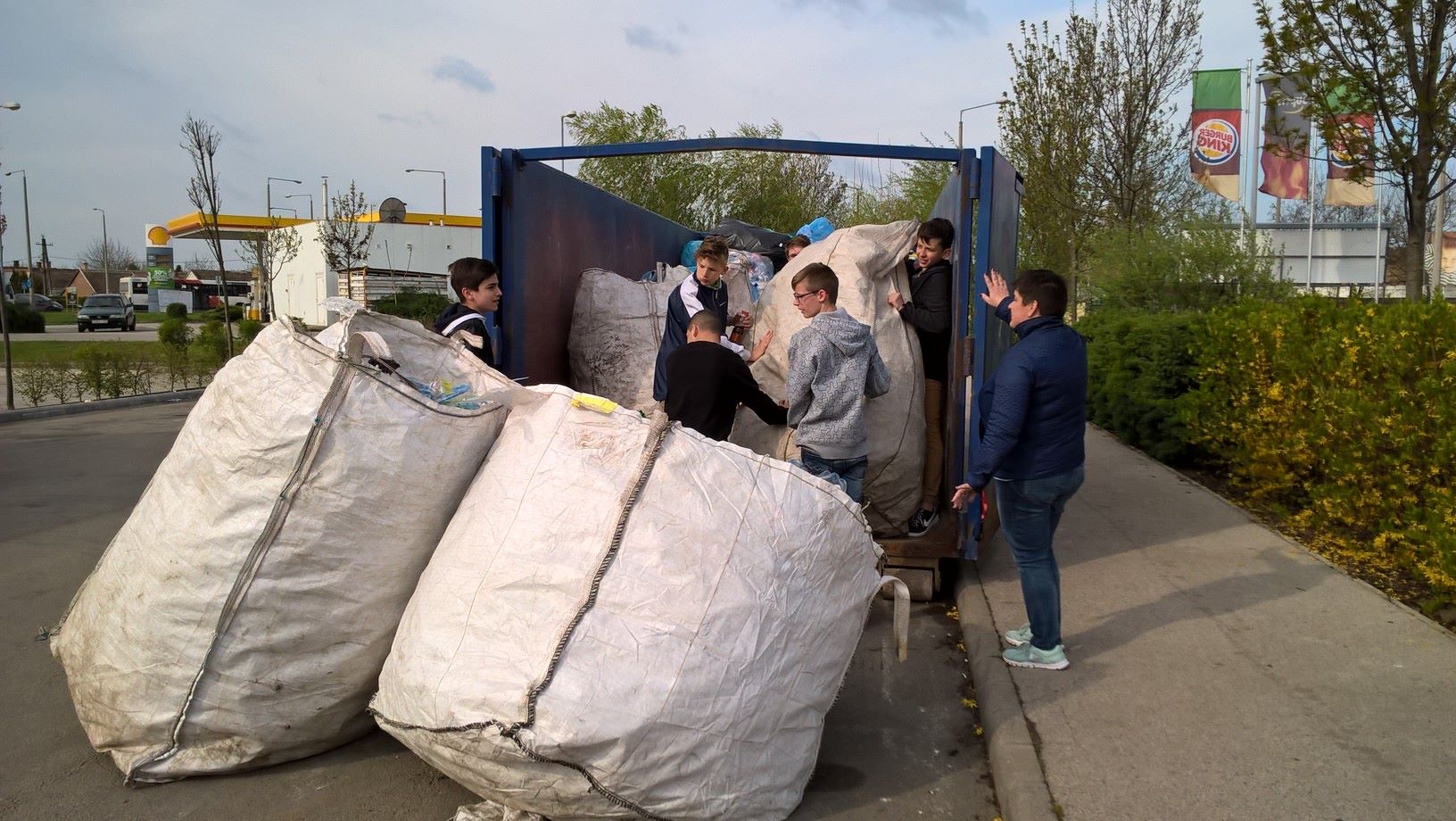 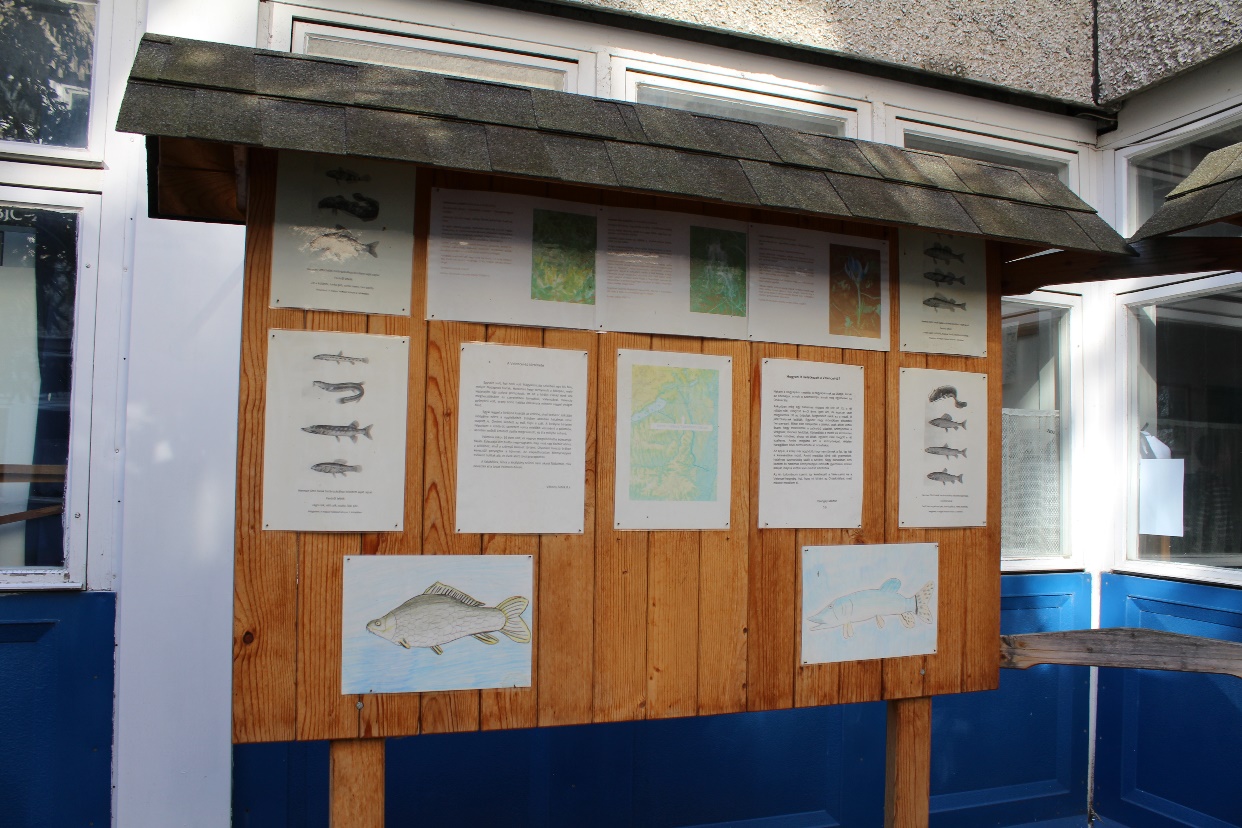 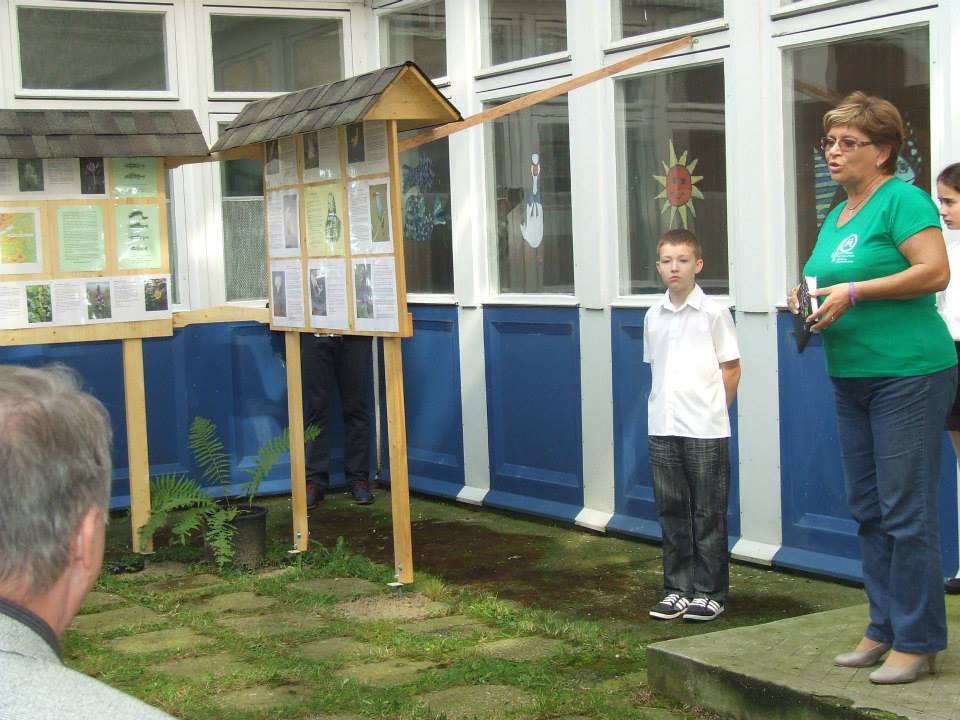 Herman Ottó-udvarunk az ismeretterjesztés mellett tevékenykedteti is a természet irányultságú osztályaink tanulóit
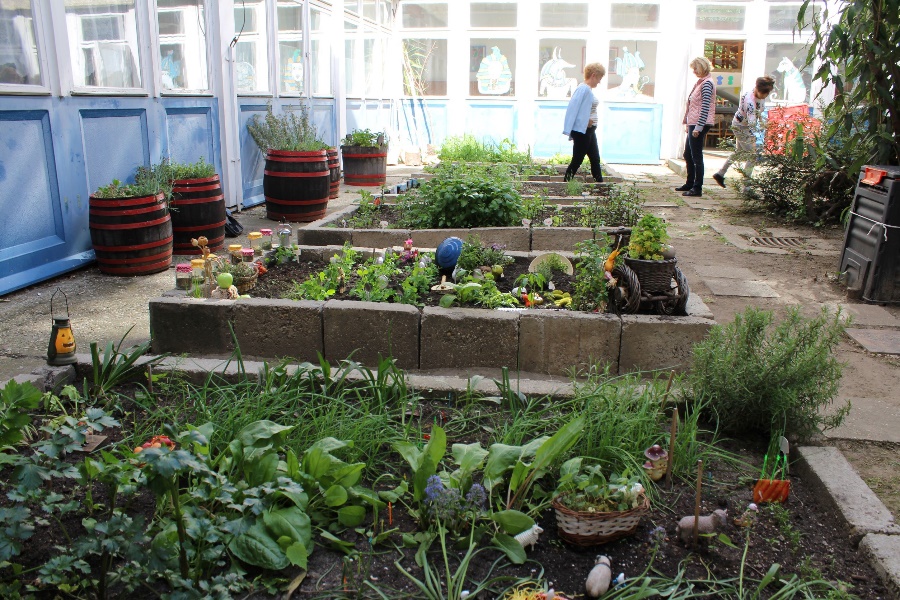 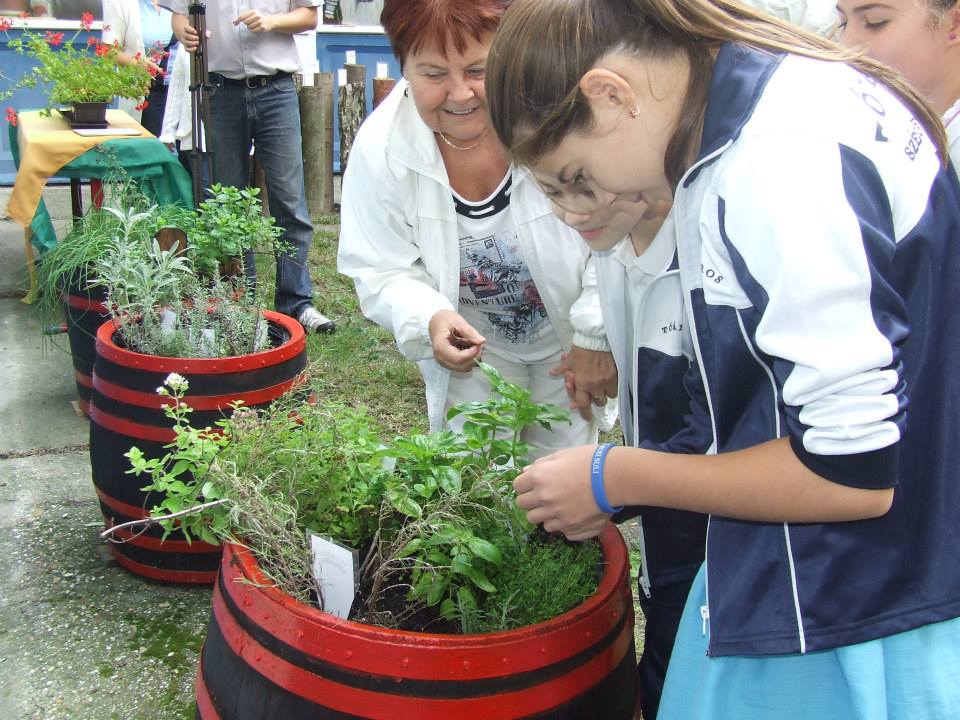 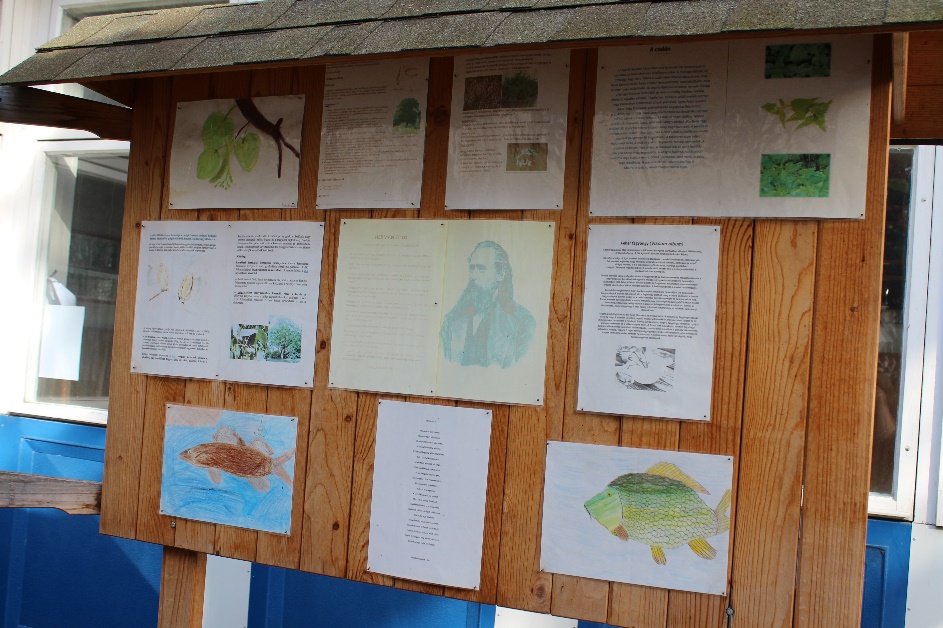 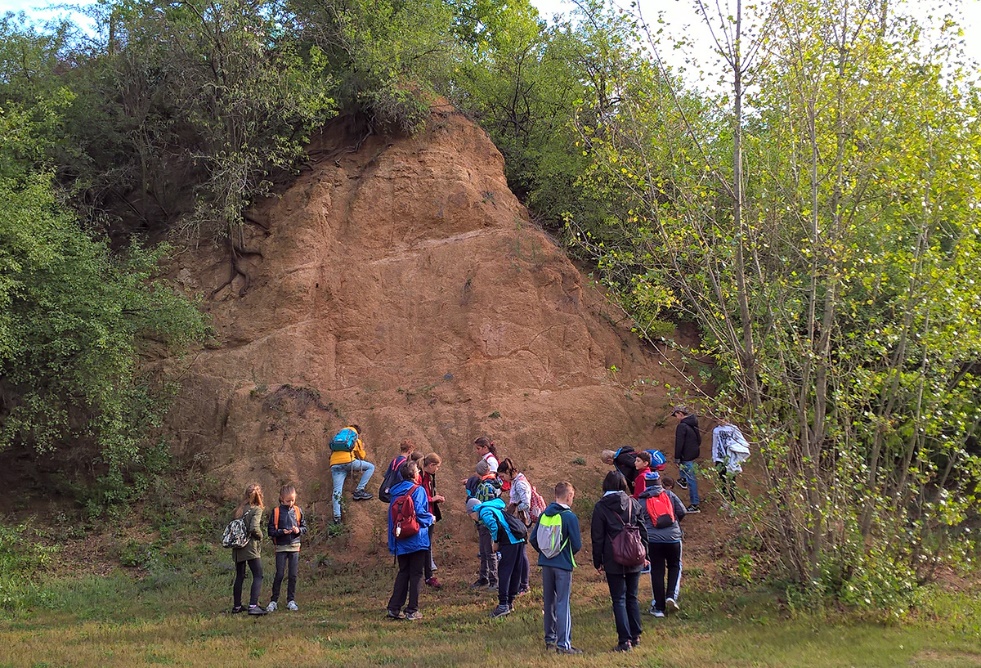 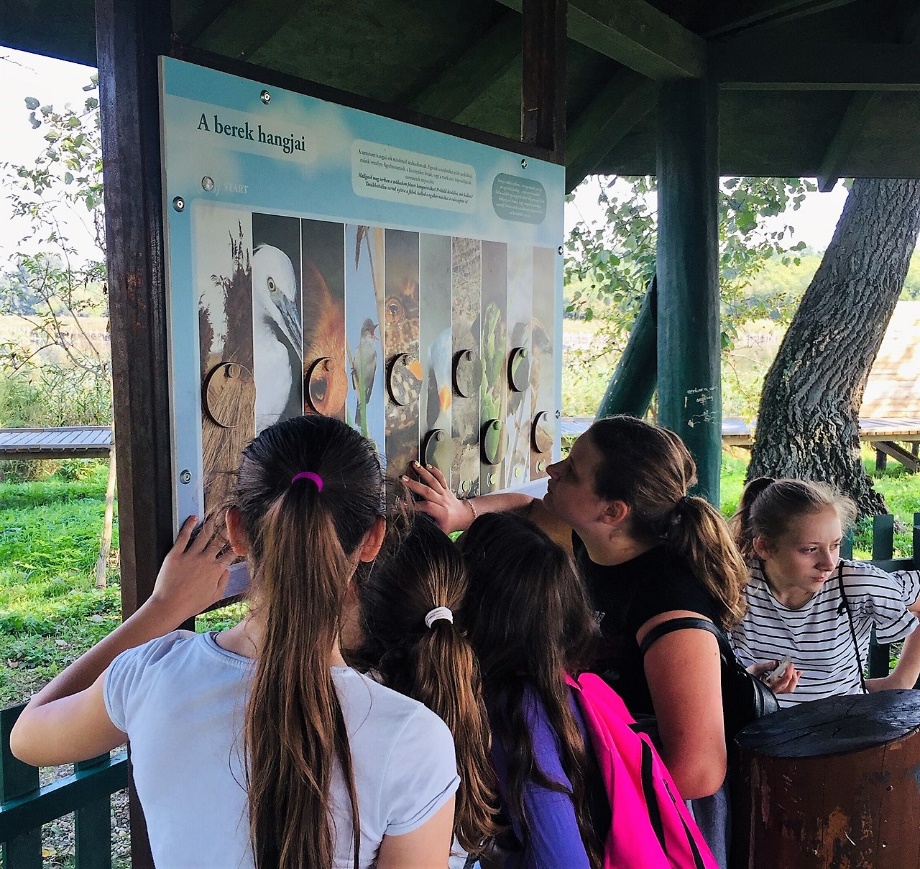 Szeretünk kirándulni, túrázni
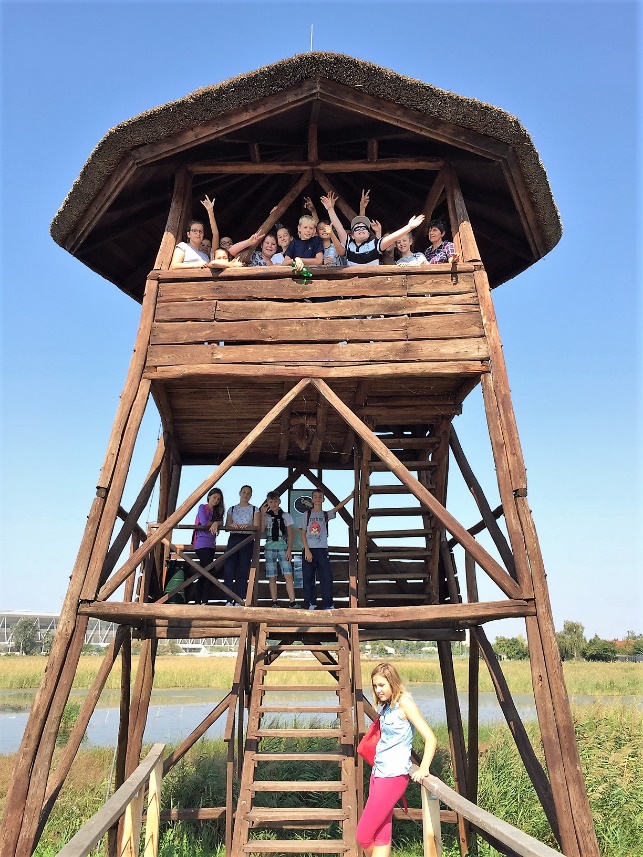 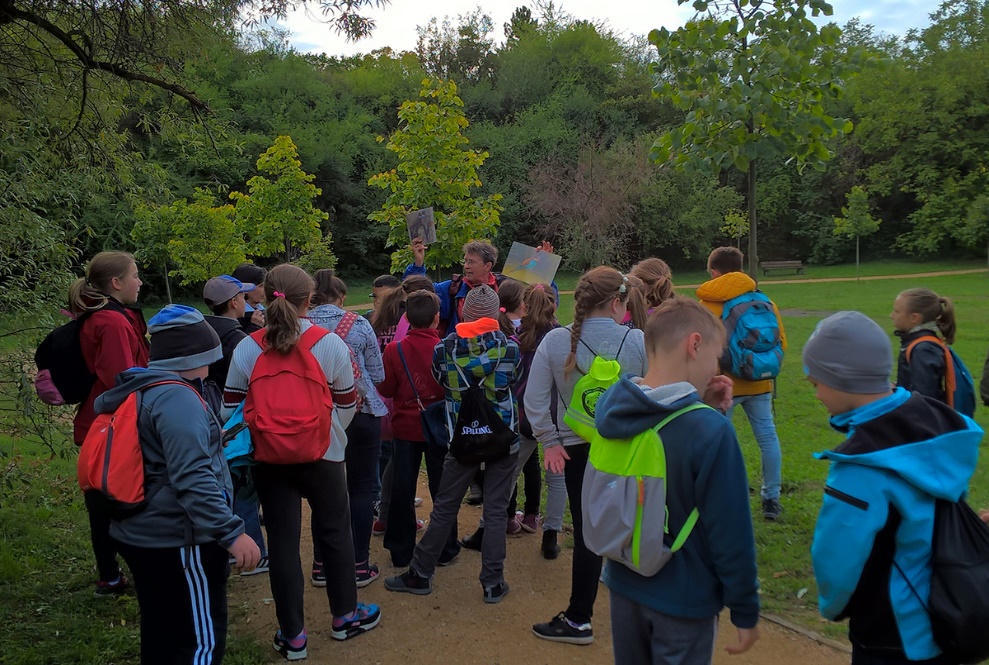 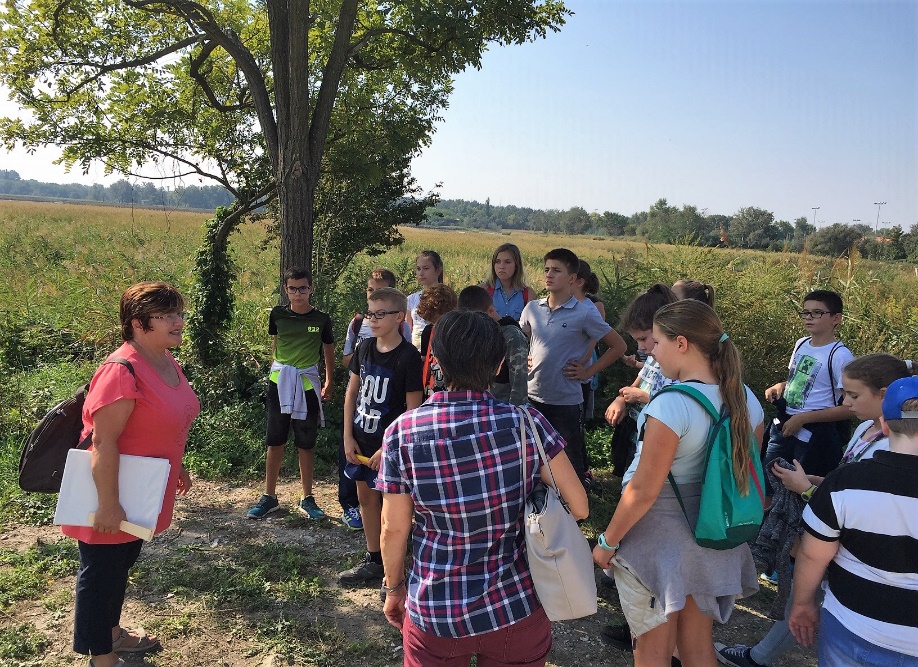 Közben megismerjük és védjük is a  természetet a  Sóstó Természetvédelmi Terület és Sóstó Látogatóközpontban
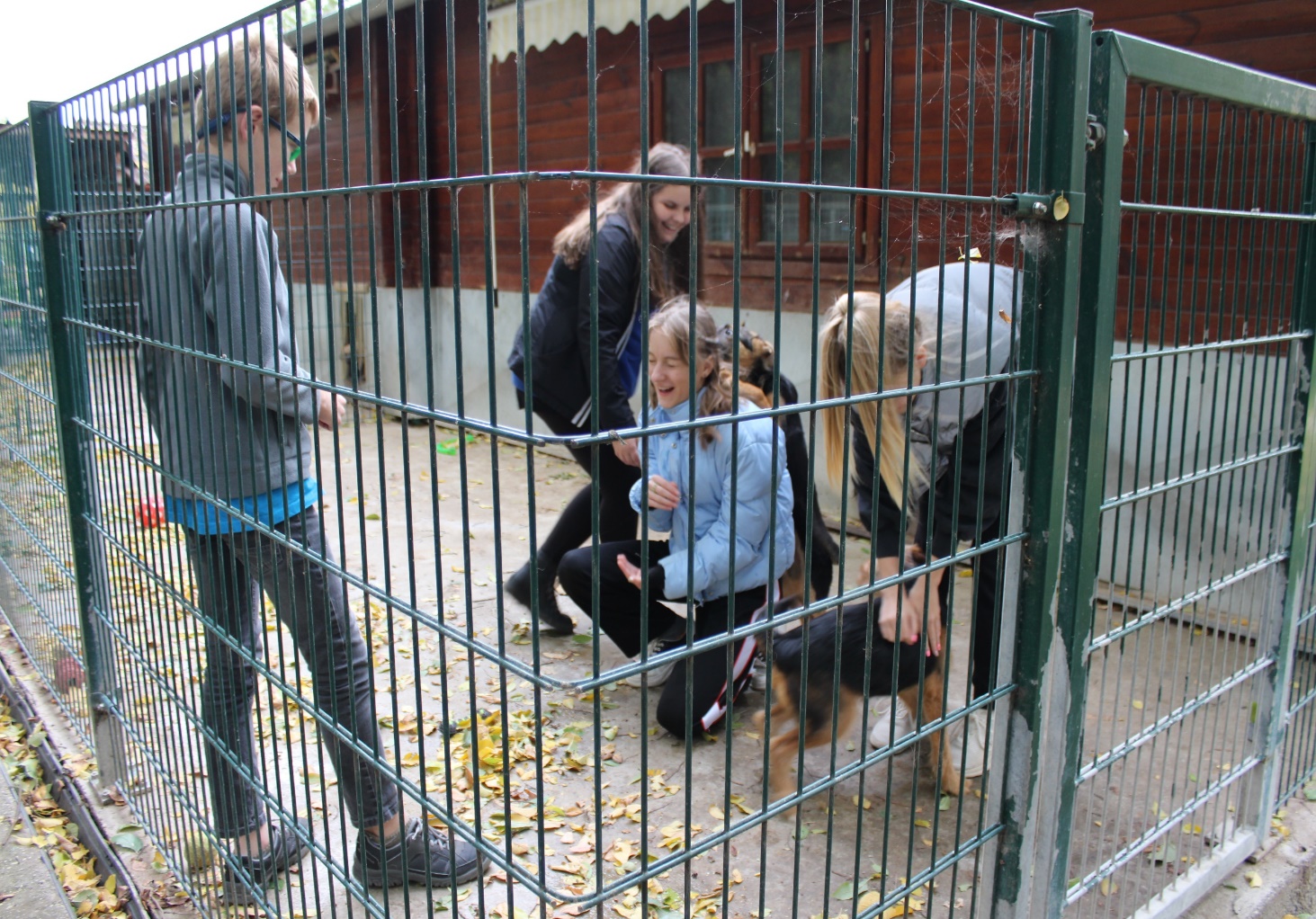 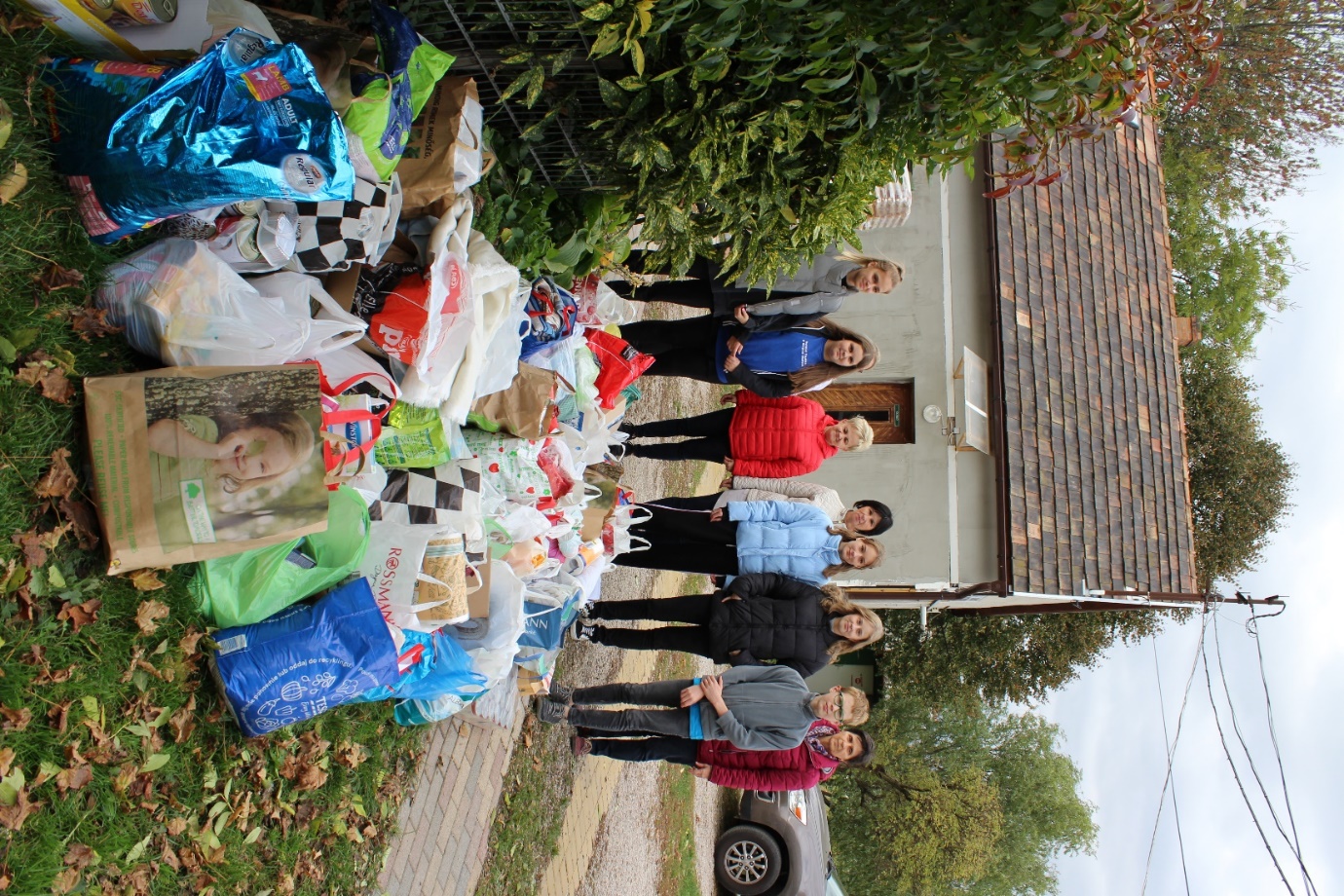 Jártunk az állatmenhelyen, a lakóinak gyűjtést szerveztünk
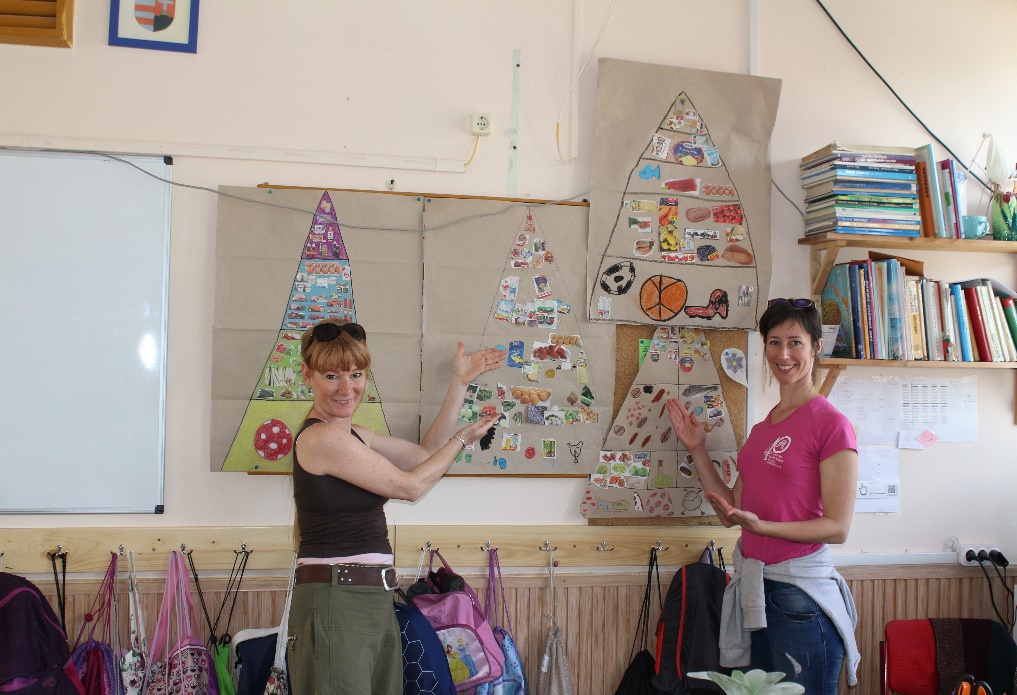 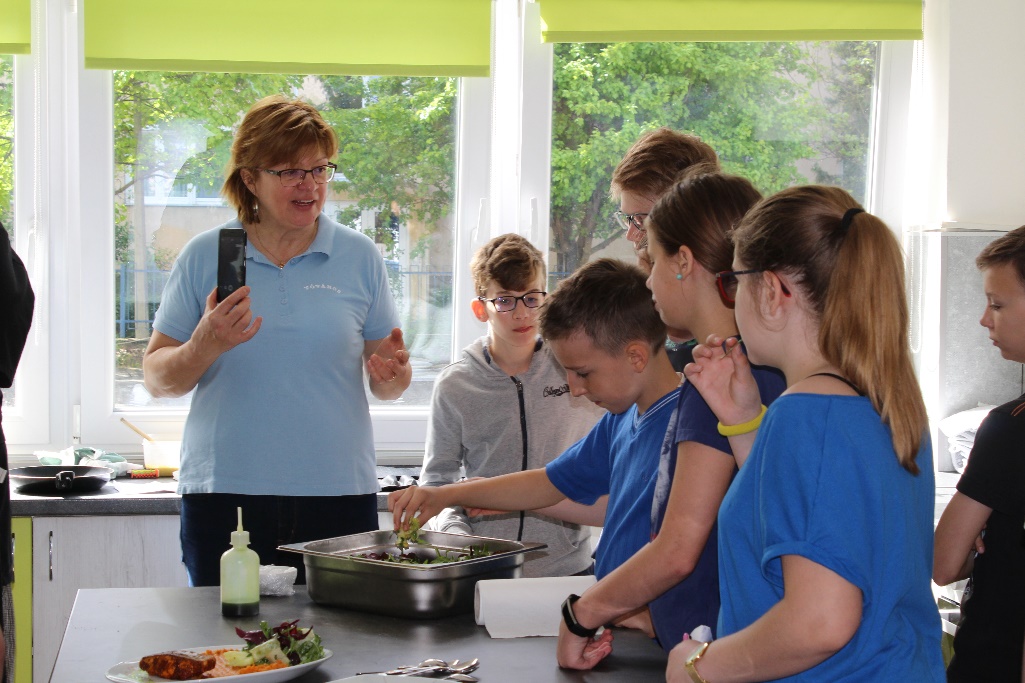 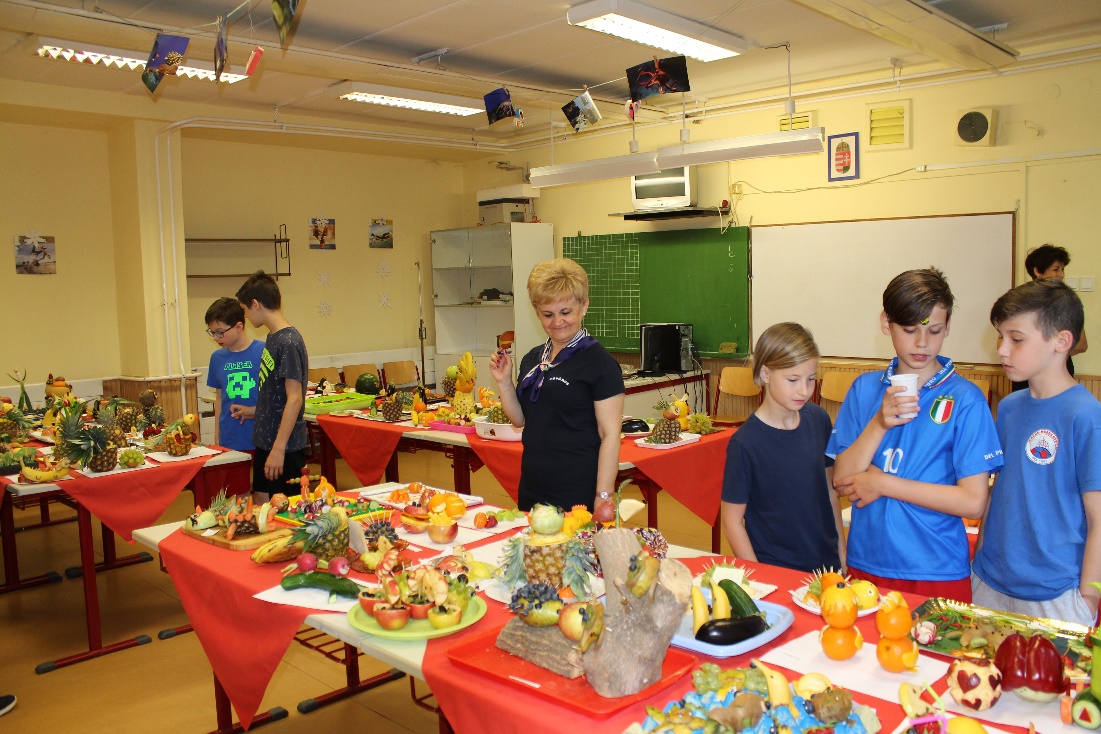 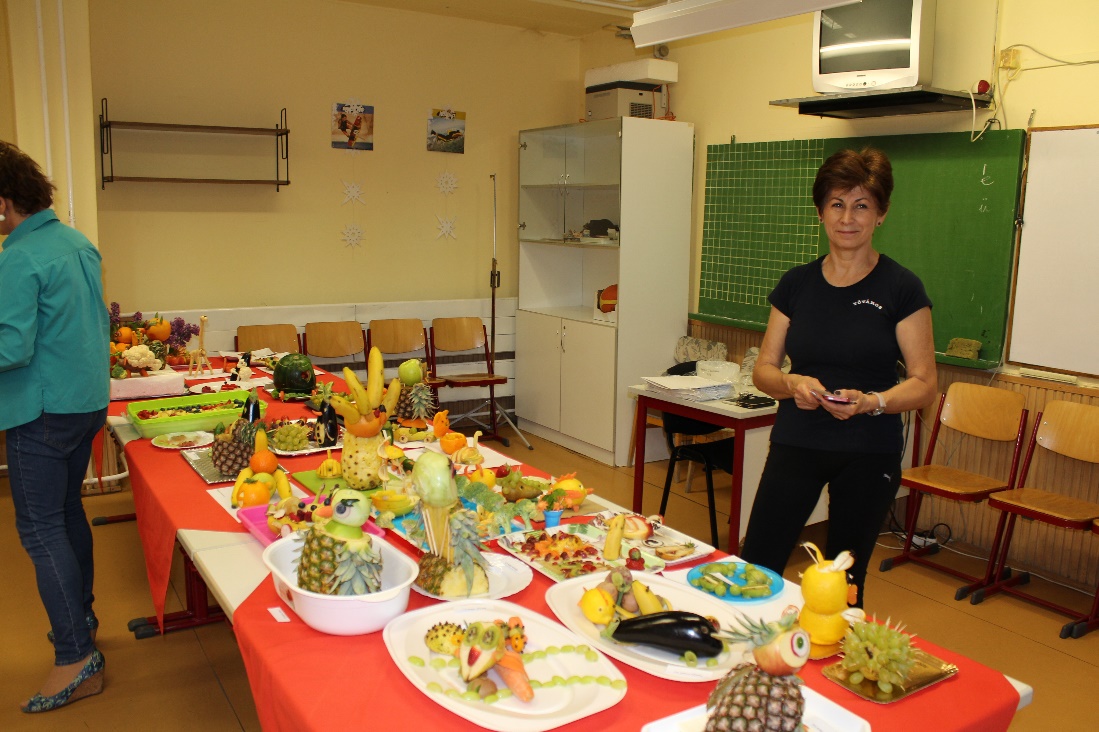 A Menő menza pályázat színes programjain szórakozva tanultunk
AZ Idén történt
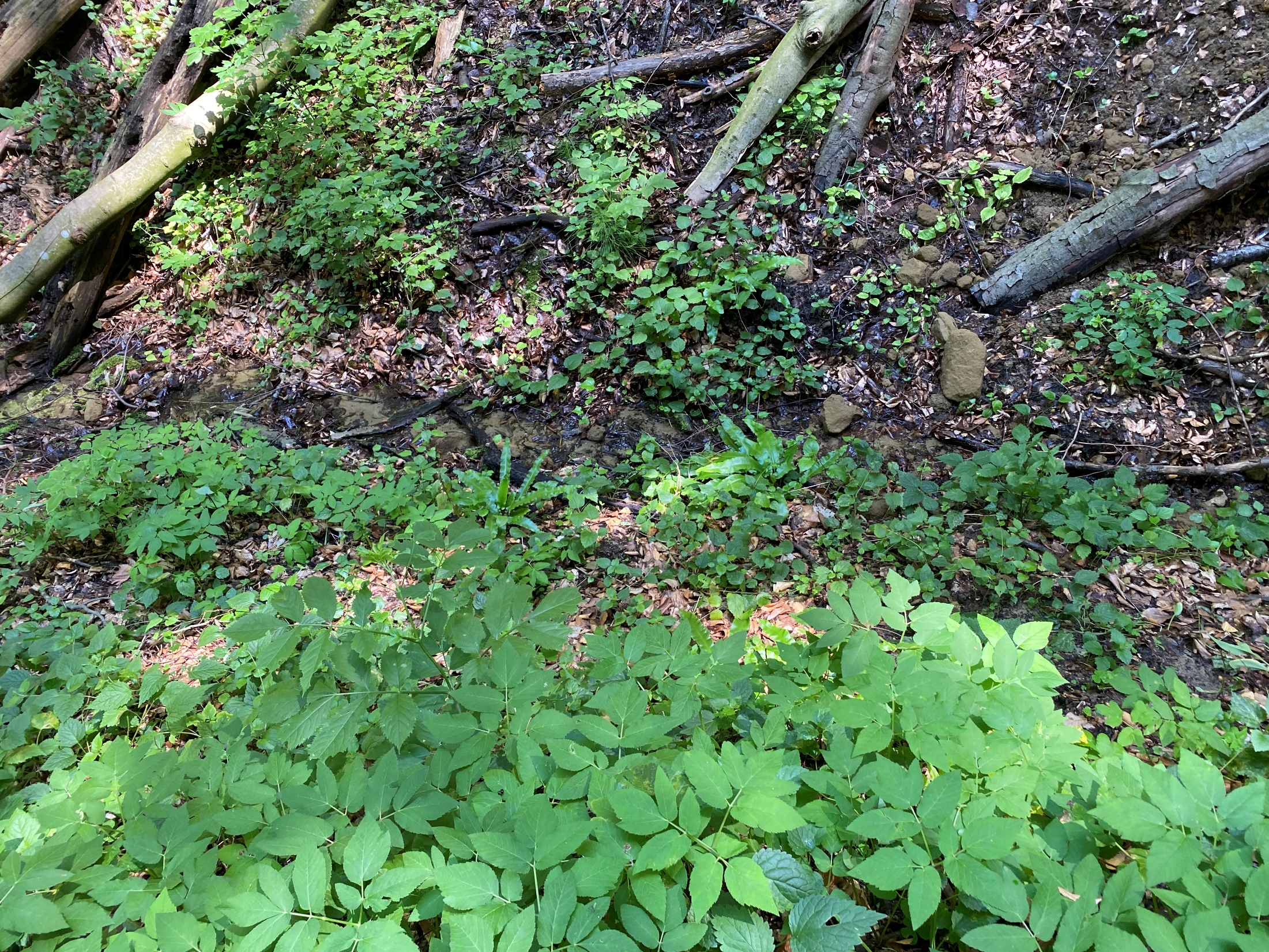 Zöld Járőrök
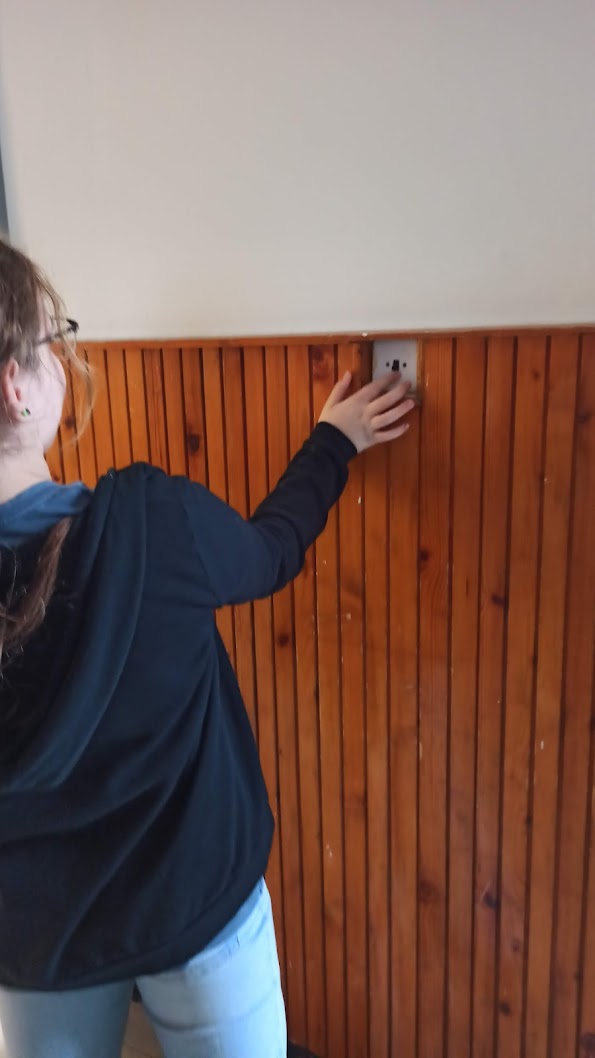 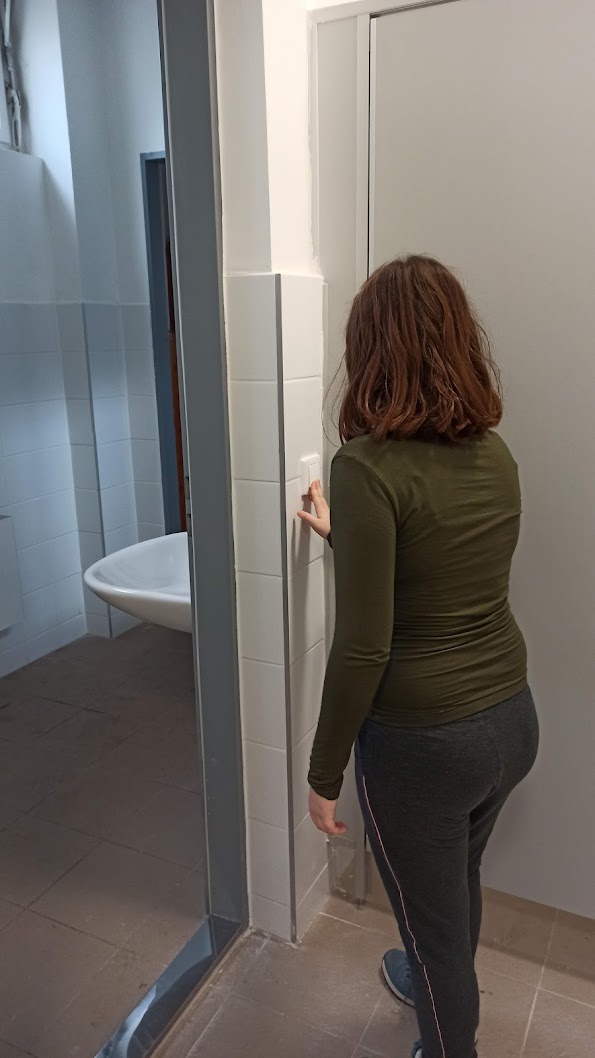 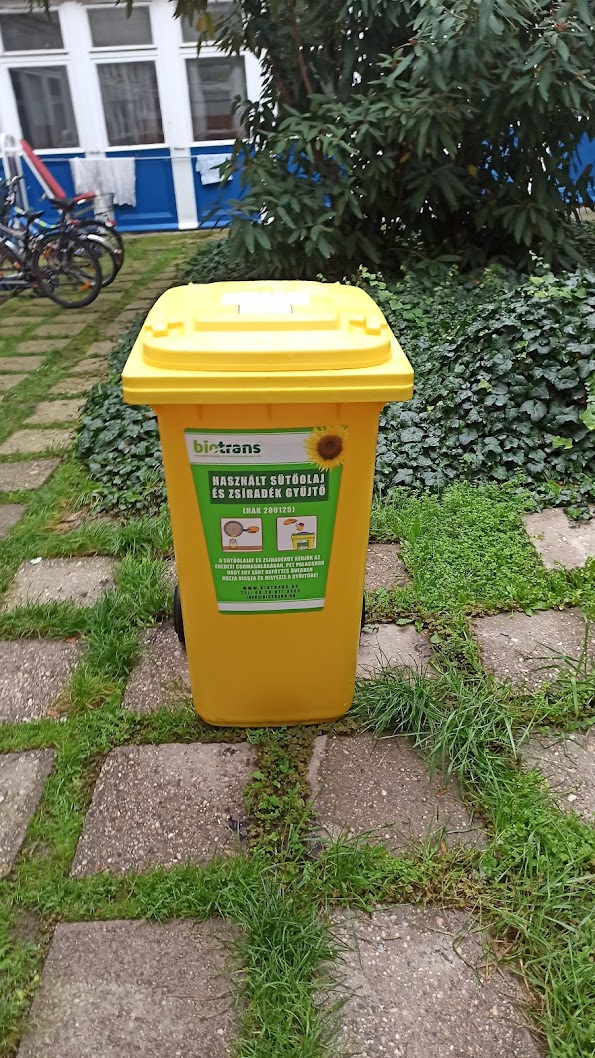 A papírt ősszel és tavasszal, a használt sütőolajat pedig folyamatosan gyűjtjük
Használt sütőolajgyűjtőt helyeztünk el az első világítóudvarban
Az ökofelelősökkel megbeszéltük annak fontosságát, hogy a használt étolaj megfelelő helyre kerüljön.
Megújultak a szelektív hulladékgyűjtéssel kapcsolatos plakátok a folyosókon és a tantermekben
A vizesblokkok felújításának befejeztével megtörtént  a  HERMAN OTTÓ-udvar visszaállítása, megújulása
Utána:
Előtte:
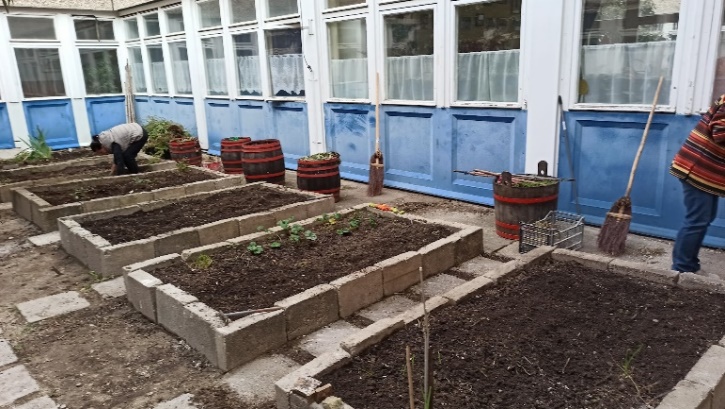 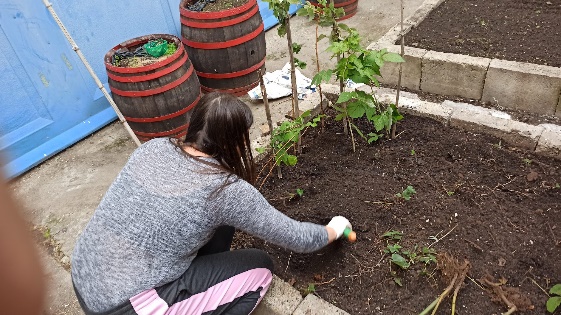 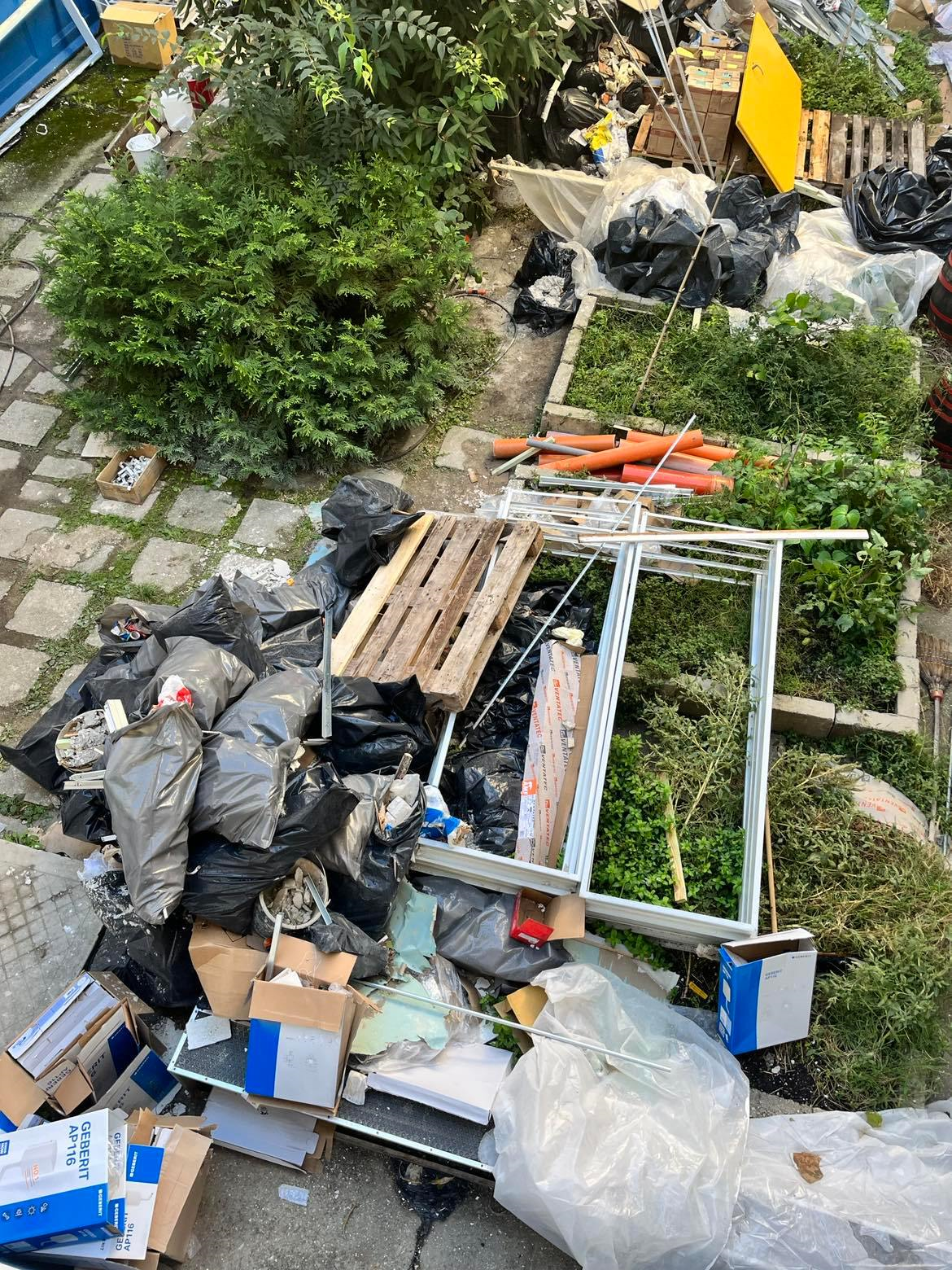 Gaja Környezetvédő Egyesület A foglalkozások keretében a gyerekek megismerhetik a környezet elemeit és megtudhatják, miért kell ezek épségégre, tisztaságára fokozottan ügyelniük a fenntartható jövő érdekében.
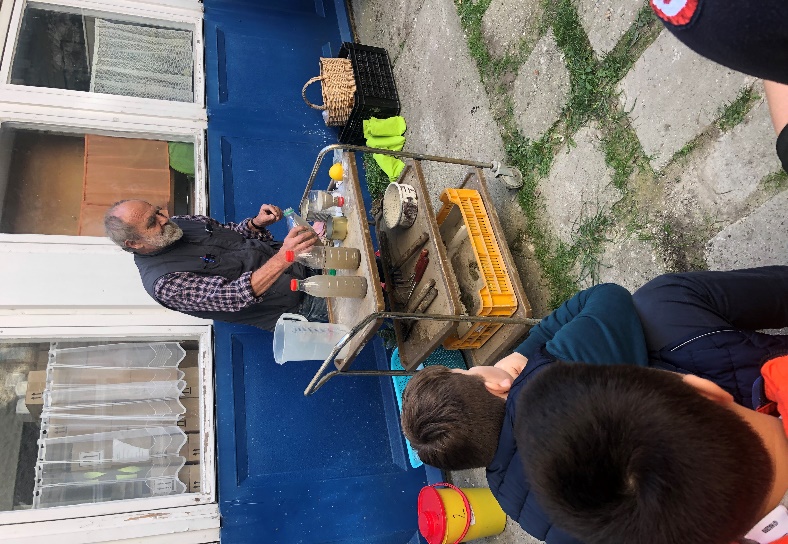 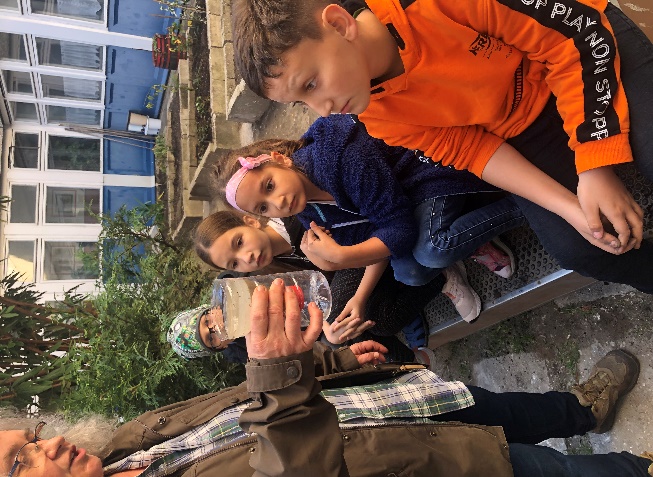 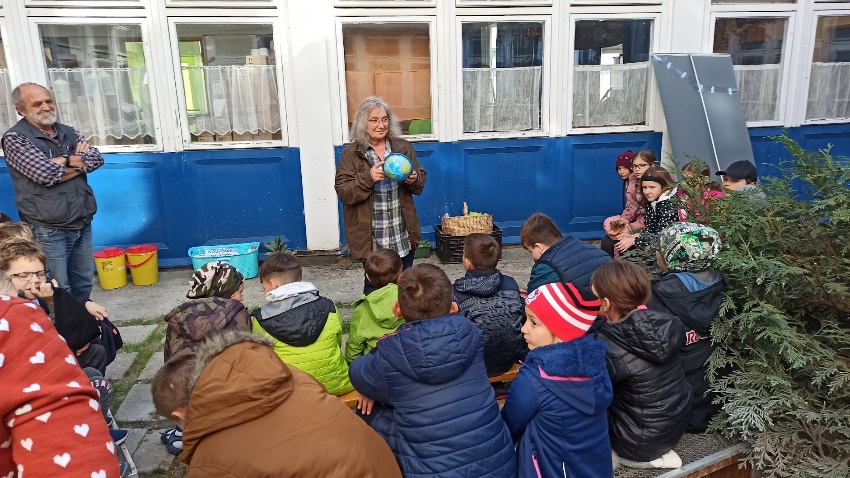 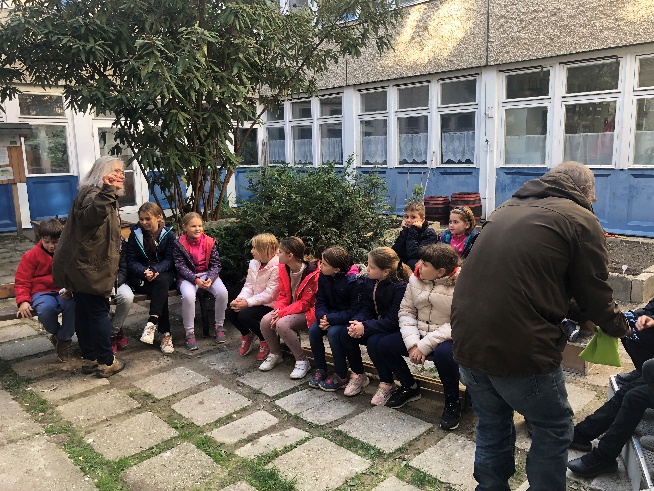 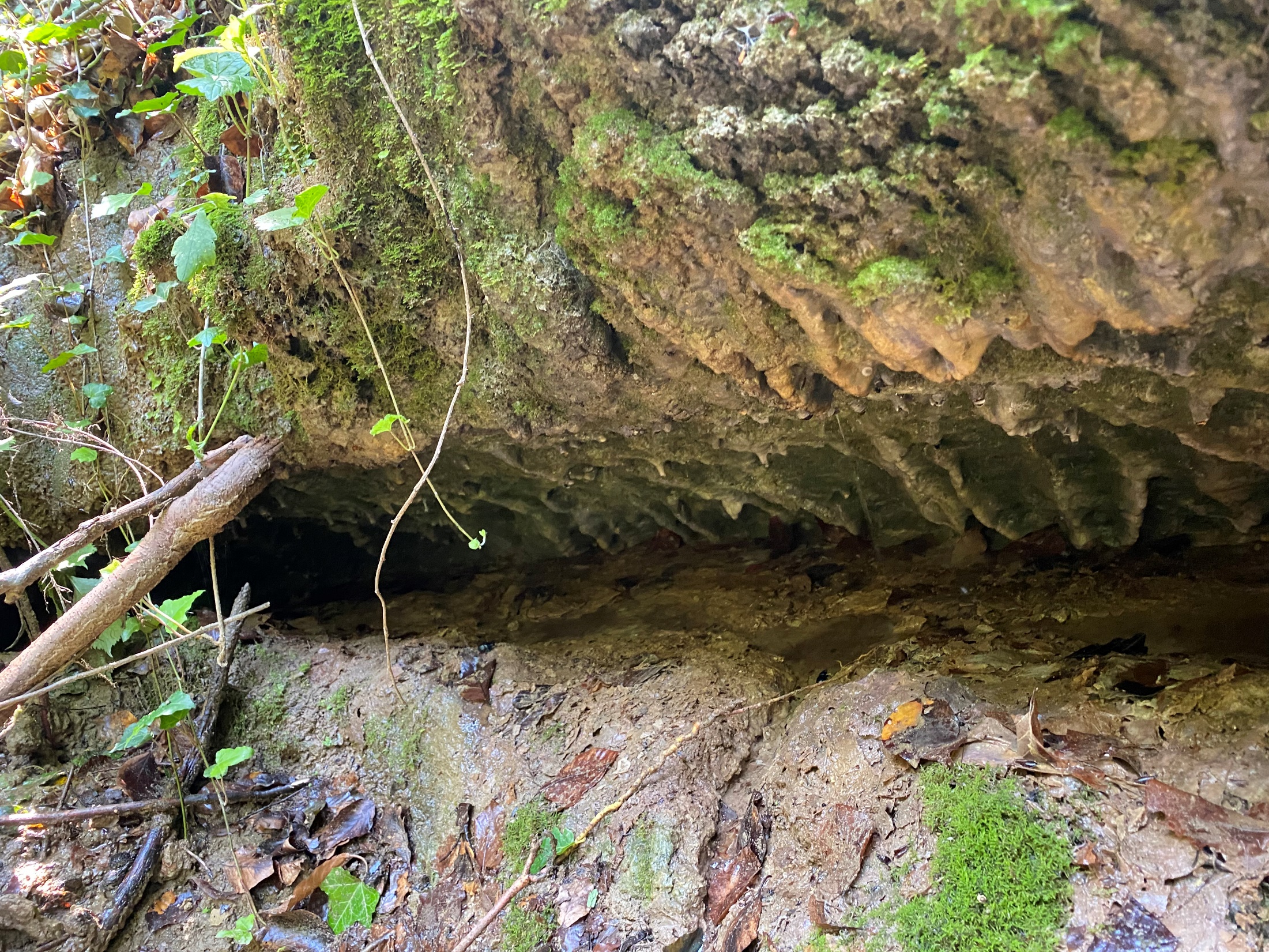 Erdei vándortáboraink egyre népszerűbbek
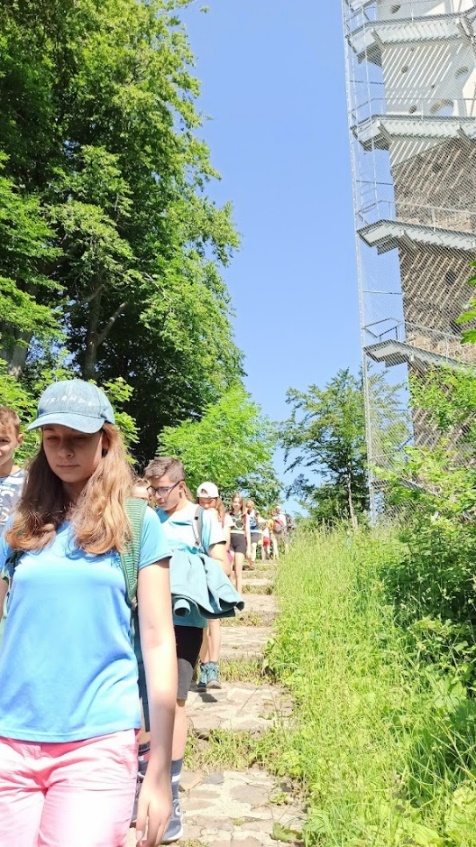 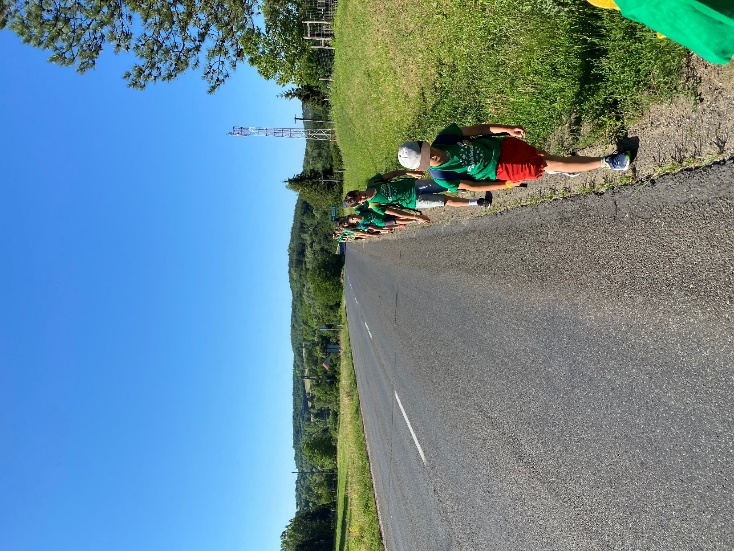 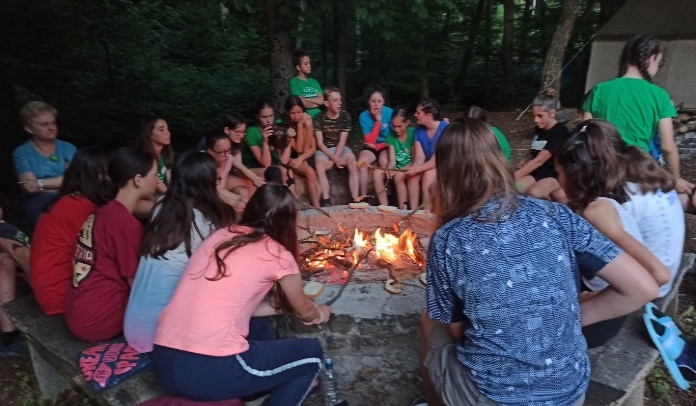 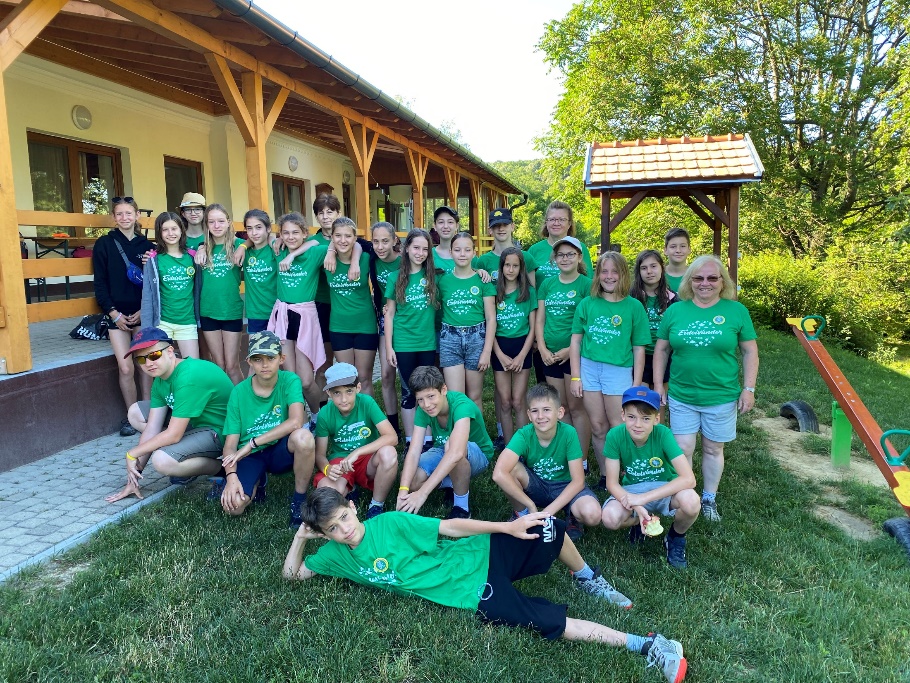 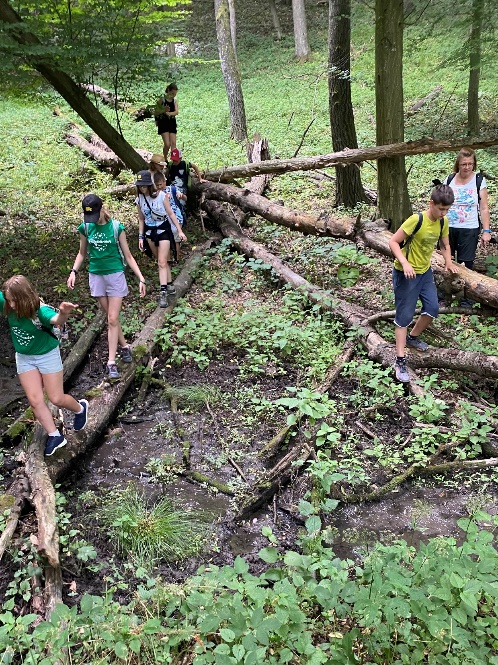 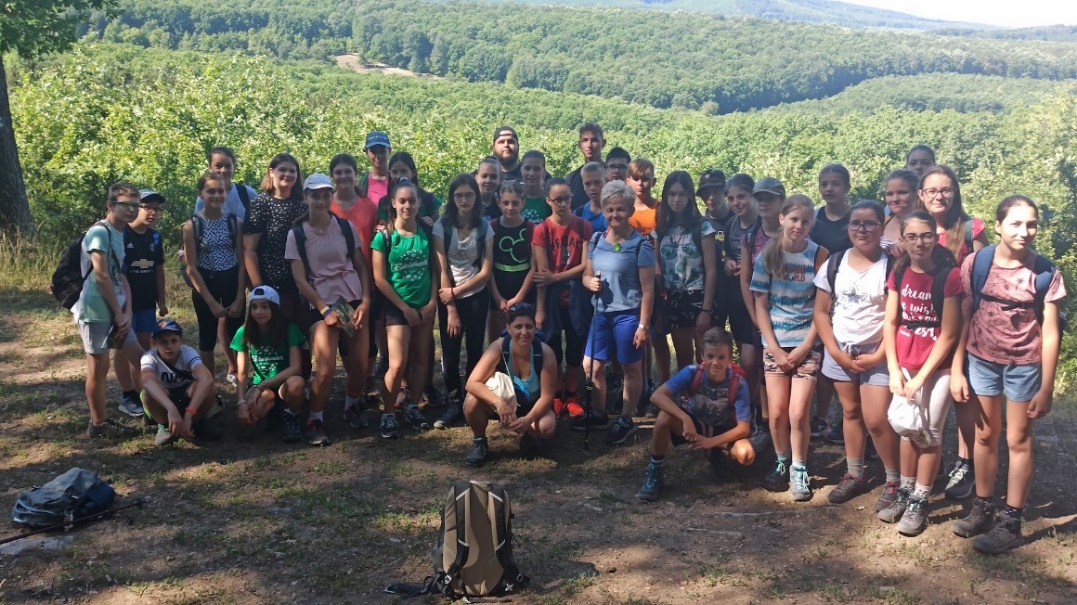 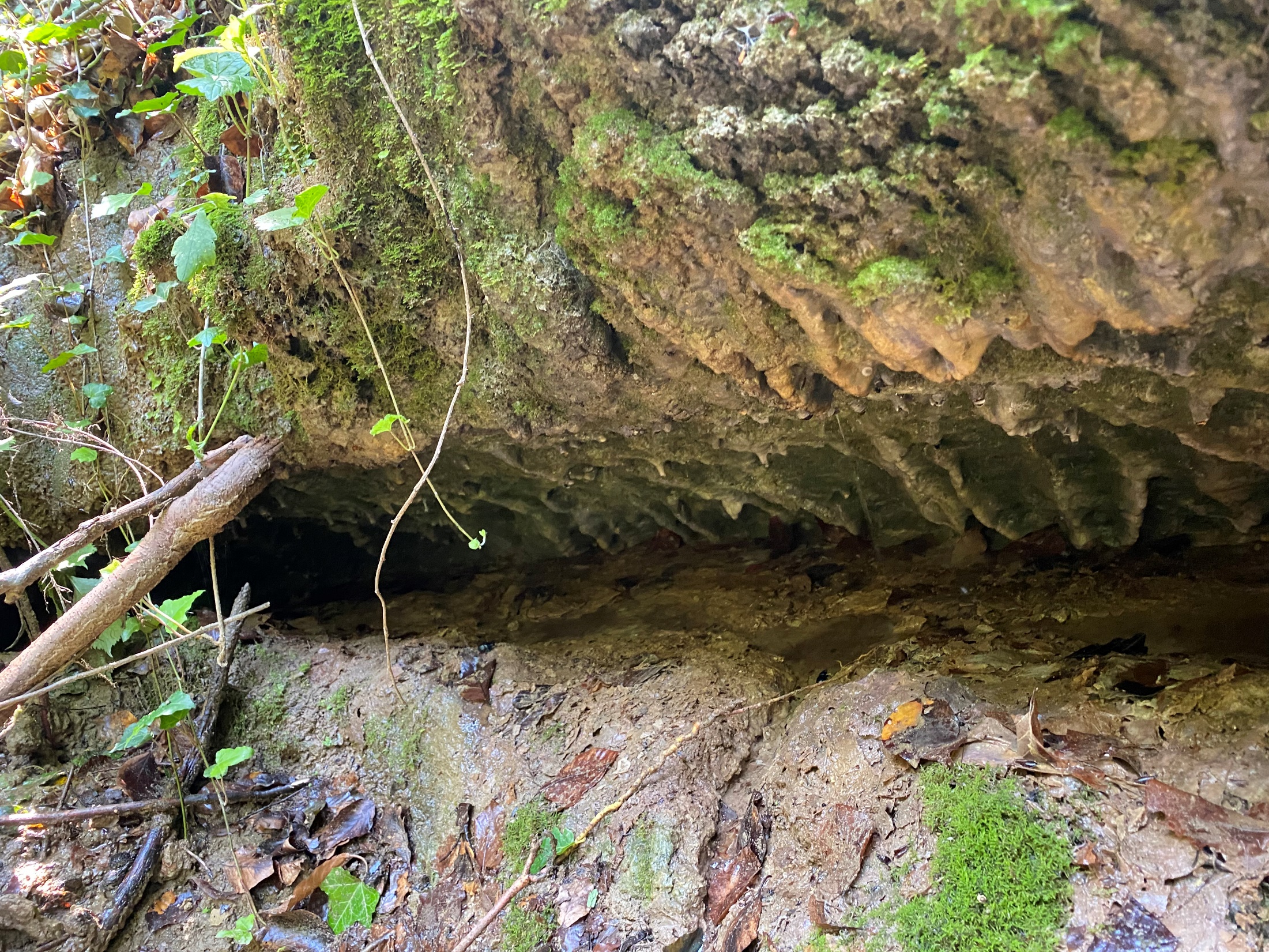 „Ha igazán szereted a természetet, mindenhol megtalálod a szépséget.”Vincent Van Gogh